Qualitative Research in Psychology: Field Methods and Data Analysis Software
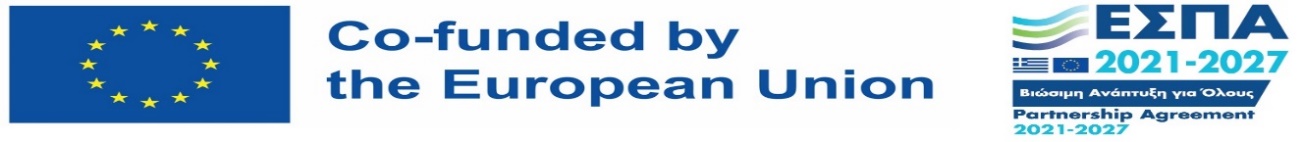 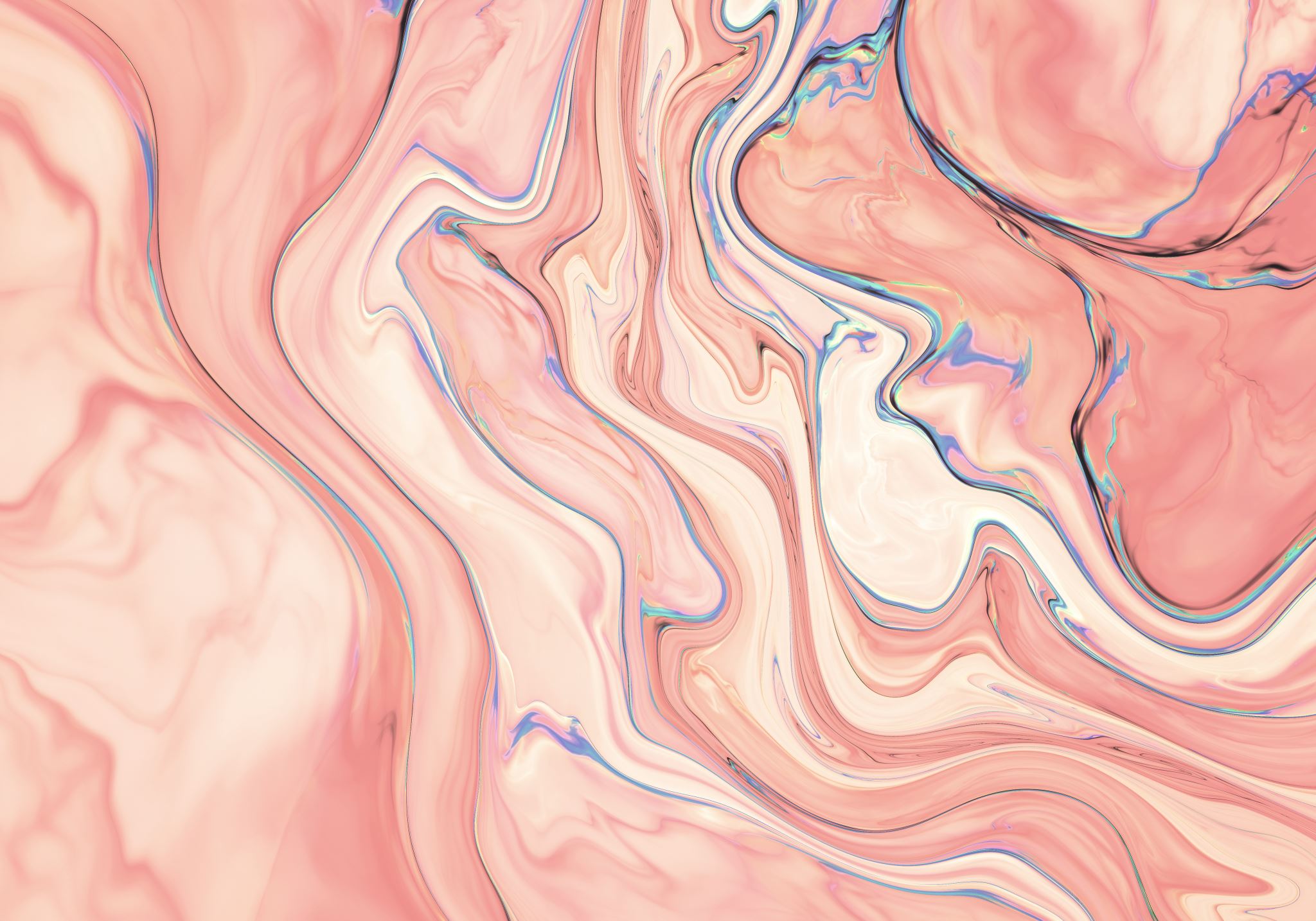 Introduction to Qualitative Research
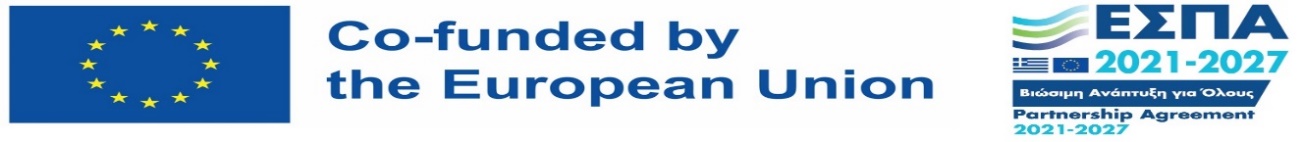 Is the distinction between qualitative & quantitative useful?
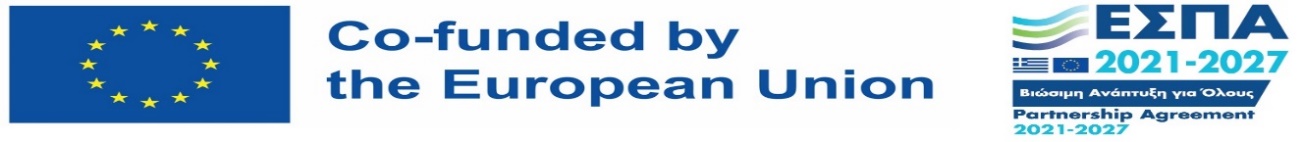 Qualitative aiming at
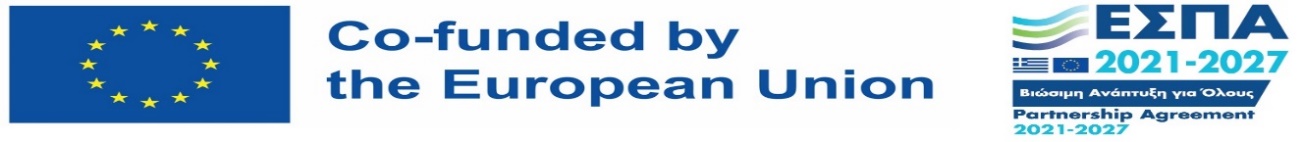 Central premises
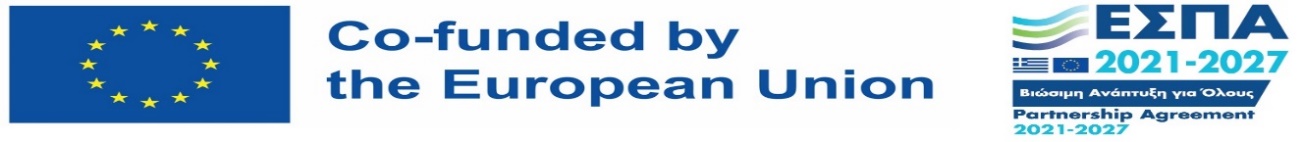 Epistemologies
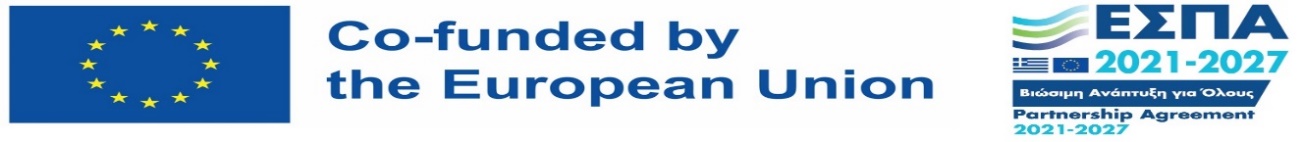 Key features
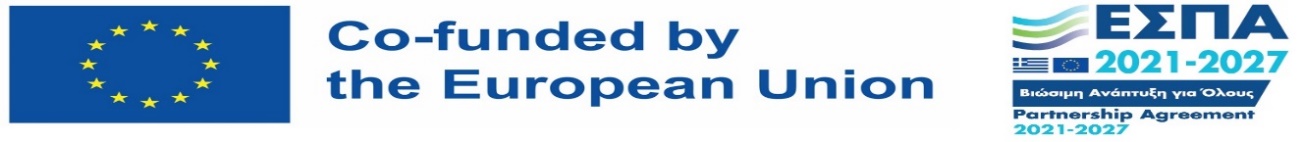 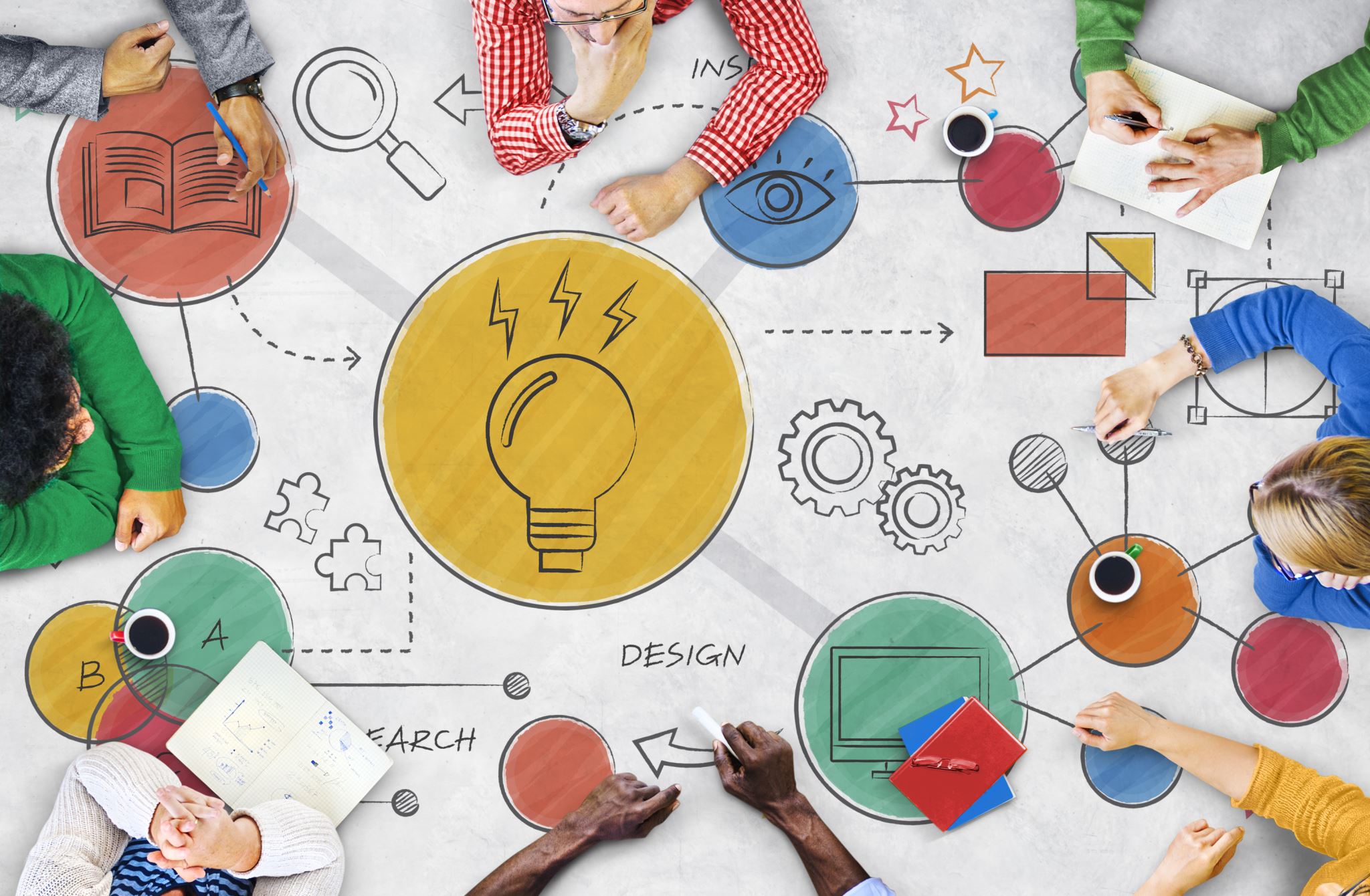 Sample Topics
Experiences 
Everyday life
Identities
Interactions 
Communication 
Narratives
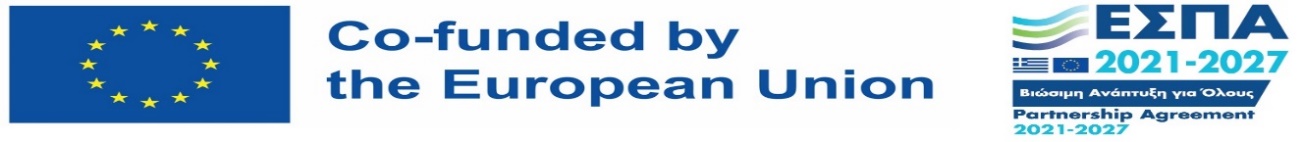 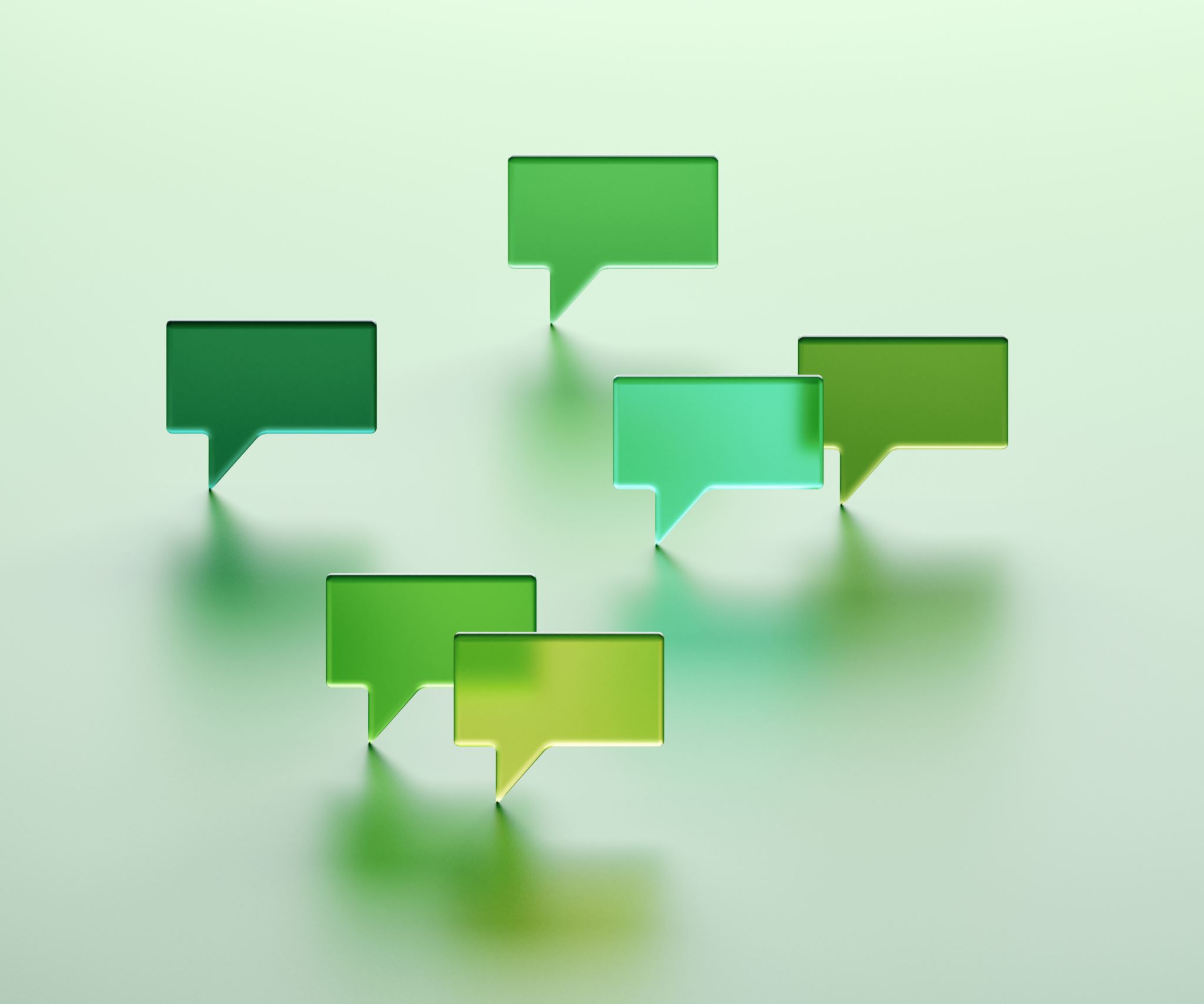 Methods
Texts (offline & online, audio-visual and written)
Interviews 
Group interviews & focus groups
Observations 
Conversations
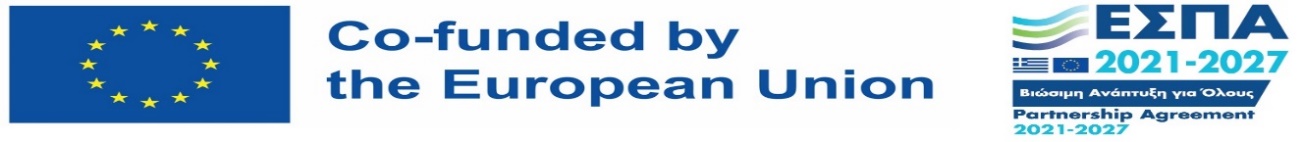 Some issues to consider
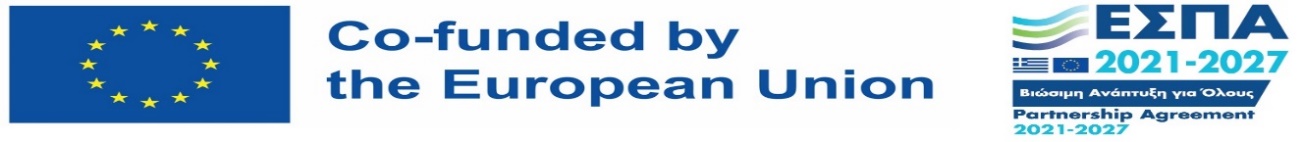 Recent History of Thematic Analysis (TA)
Braun & Clarke (2006), p77
“Thematic analysis is a poorly demarcated, rarely acknowledged, yet widely used qualitative analytic method within psychology.”

Joffe (2012), p210
“TA has recently been recognised as a method in its own right.”
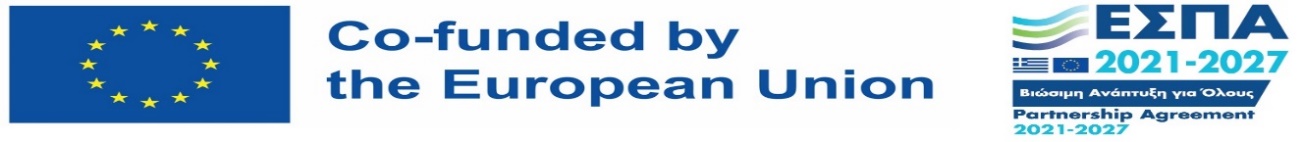 What is thematic analysis (TA)?
“Thematic analysis is a method for identifying, analysing and reporting patterns (themes) within the data.  It minimally organises and describes your data in (rich) detail.  However, frequently it goes further than this, and interprets various aspects of the research topic” 
	(Braun & Clarke, 2006, p79).

A foundational method for qualitative analysis (Braun & Clarke, 2006)
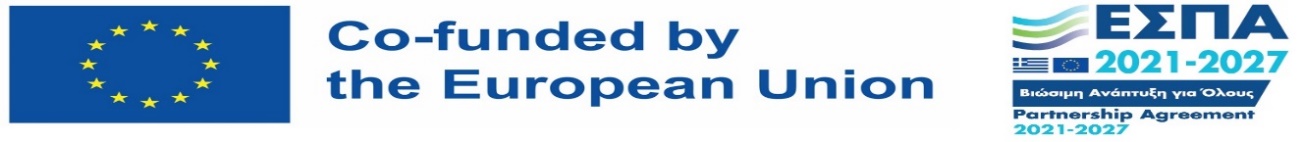 [Speaker Notes: Holloway and Todres (2003: 347) identify ‘thematizing meanings’ as one of a few shared generic skills across qualitative analysis.  For this reason some researchers (Boyatzis, 1998; Ryan and Bernard, 2000) characterize it, not as a specific method, but as a tool to use across different methods.

Braun & Clarke (2006) argue thematic analysis should be considered a method in its own right.]
What is a theme?
A theme captures something important about the data in relation to the research question, and represents some level of patterned response or meaning within the data set.” 
	(Braun & Clarke, 2006, p82).
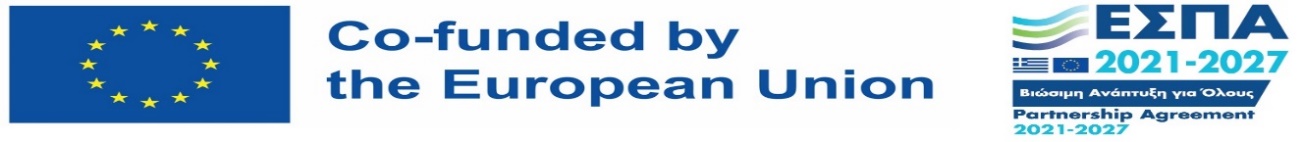 Clarke & Kitzinger (2004):  Representations of lesbian and gay parents on 26 talk shows
Themes
I’m not a lesbian/gay parent
We’re just the family next door
‘Love makes a family’
God made Adam and Steve
Children as proof
Benefits of growing up in a lesbian/gay family
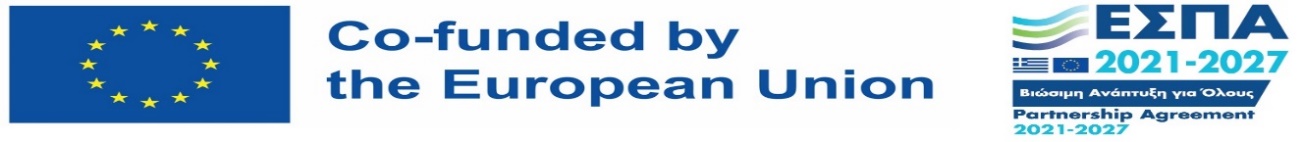 Strengths of TA
Flexibility –Can be used across a range of data questions, theoretical frameworks, types of data, large and small data sets
Relatively quick and easy to learn and do
A good ‘starter’ method, accessible to researchers with little experience of qualitative data analysis
Results accessible to educated general public (good for policy oriented research)
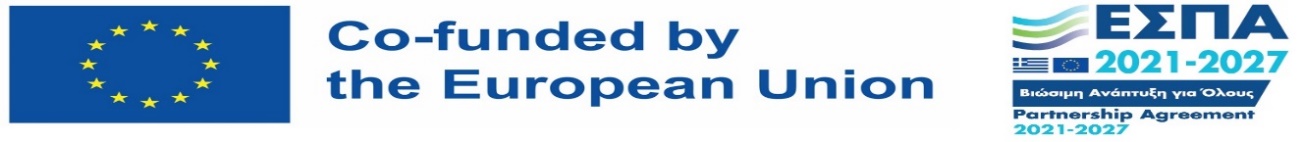 Flexibility of TA
Can analyse most types of qualitative data:
Interviews (Kitzinger & Wilmott, 2002)
Focus groups (Braun, 2008)
Qualitative surveys/questionnaires (Frith & Gleeson, 2004)
Story completion tasks & vignettes (Kitzinger & Powell, 1995)
Diaries (Sillence et al., 2007)
Secondary sources (Farvid & Braun, 2006)
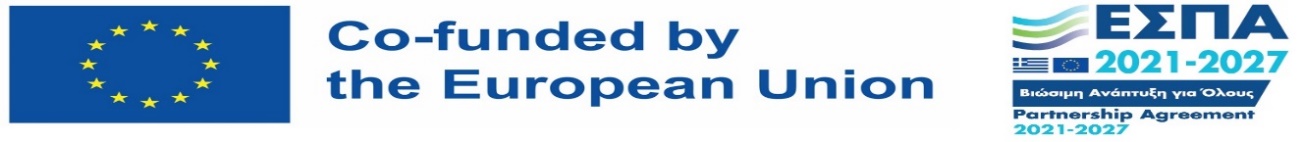 Flexibility of TA
Can be used to address most types of research questions
Experiences
Understandings & perceptions
Accounts of practice/Practice
Influencing factors
Representations
Constructions
Language practice
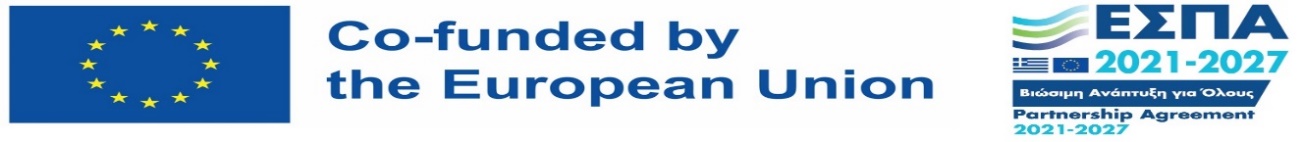 Flexibility of TA
TA is not tied to a particular theoretical framework, but can be used in a number of different ways:
Inductive versus theory-driven (deductive) approach to data coding and analysis
Essentialist versus constructionist theoretical perspective

A researcher using TA needs to actively make a series of choices regarding what form of TA they are using and give a rationale for this.  

What, why and how?
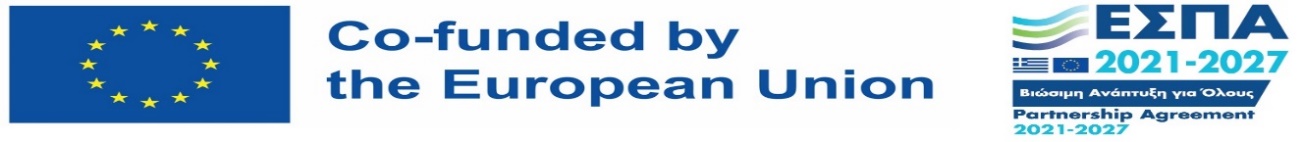 [Speaker Notes: what is important is that as well as applying a method to data, researchers make their (epistemological and other) assumptions explicit.

Qualitative psychologists need to be clear about what they are doing and why, and to include the often-omitted ‘how’ they did their analysis in their reports.]
Essentialist/Realist versus Social Constructionist interpretations of SCT’s: Kitzinger & Powell (1995)
Essentialist
	Stories reveal ‘real’, ‘underlying’ personality differences, motives and ‘unconscious’ desires.

Social constructionist
	Stories reflect contemporary discourses upon which participants draw in making sense of the scenarios.
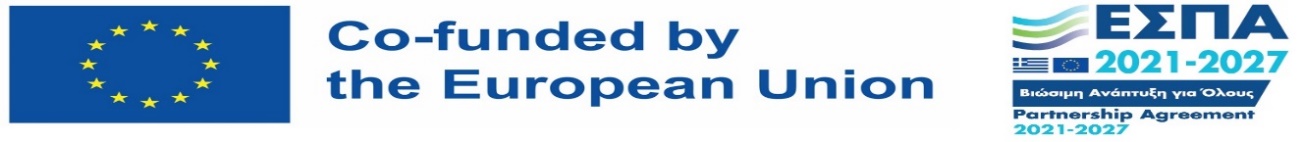 Decisions which need to be made in TA
Inductive versus deductive analysis

Basic (descriptive) versus interpretative (more sophisticated) TA

Semantic versus latent themes
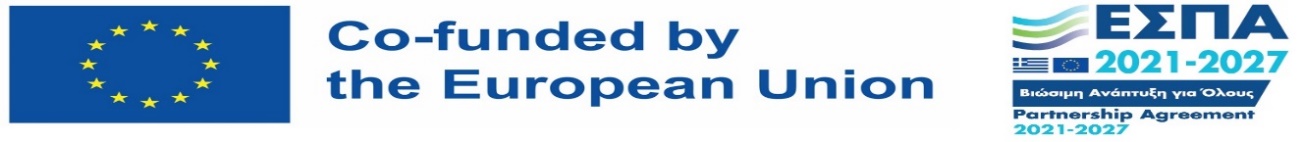 Inductive versus theoretical TA?
Inductive – ‘bottom up’ approach: 
	informed by the data

Deductive  - ‘top down’ approach: 
	informed by theory
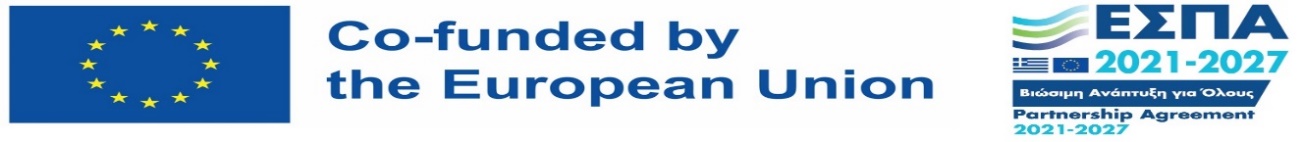 [Speaker Notes: Themes or patterns within data can be identified in one of two primary ways in thematic analysis: in an inductive or ‘bottom up’ way (eg, Frith and Gleeson, 2004), or in a theoretical or deductive or ‘top down’ way (e.g., Boyatzis, 1998; Hayes, 1997). 

An inductive approach means the themes identified are strongly linked to the data themselves (as such, this form of thematic analysis bears some similarity to grounded theory). In this approach, if the data have been collected specifically for the research (eg, via interview or focus group), the themes identified may bear little relation to the specific questions that were asked of the participants. They would also not be driven by the researcher’s theoretical interest in the area or topic.

In contrast, a ‘theoretical’ thematic analysis would tend to be driven by the researcher’s theoretical or analytic interest in the area, and is thus more explicitly analyst driven. This form of thematic analysis tends to provide less a rich description of the data overall, and more a detailed analysis of some aspect of the data.]
Basic and Sophisticated TA
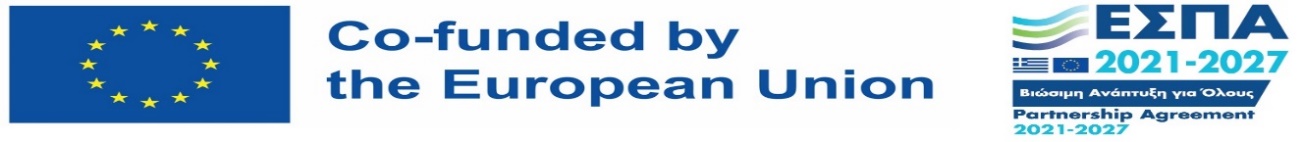 Descriptive versus Interpretative TA?
Clothing and Embodiment:  Men Managing Body Image and Appearance (Frith & Gleeson, 2004)

Descriptive TA
Emphasis on practical rather than aesthetic aspects of clothing
Functionality
Comfort
Fit
Cost restrains clothing choice
Body size limits choice
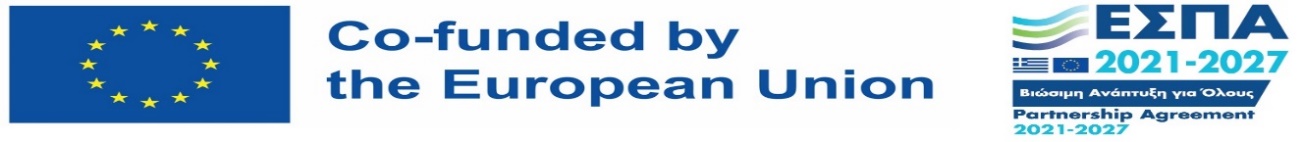 [Speaker Notes: This research explores the ways in which men’s subjective feelings about their bodies influence their clothing practices. 

Thematic analysis revealed 4 key themes: practicality of clothing choices, lack of concern about appearance, use of clothing to conceal or reveal the body, and use of clothing to fit cultural ideals. 

The research demonstrates the pervasive and mundane role of clothing in men’s self-surveillance and self-presentation and the range and complexity of the processes involved in clothing the body.]
Descriptive versus Interpretative TA?
Men should not care how they look
Shape of body is irrelevant
Should not care too much about appearance
Wanting to look good
Wanting clothes that flatter the body

Use of clothes to reveal/conceal
Clothes used to hide the body
Clothes used to display
Clothing practice linked to body confidence
Mixed feelings about displaying the body (wanting to reveal/conceal different aspects
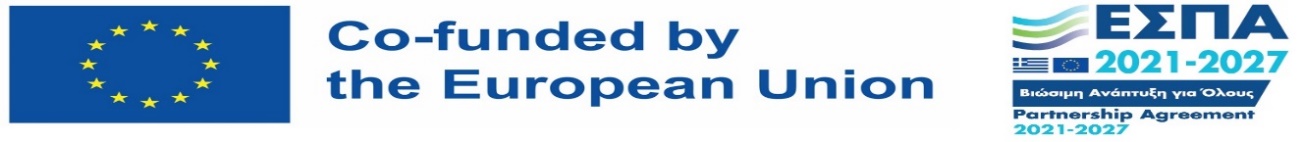 Descriptive versus Interpretative TA?
Interpretative TA
Men use clothing to modify and manage the appearance of their body in relation to how well it currently fits the cultural ideal of the male body shape.

Muscularity and being overweight play an important role in men’s decisions about clothing.

Men’s clothing practices reflect their concerns and anxieties about their bodies and about how other people will evaluate them
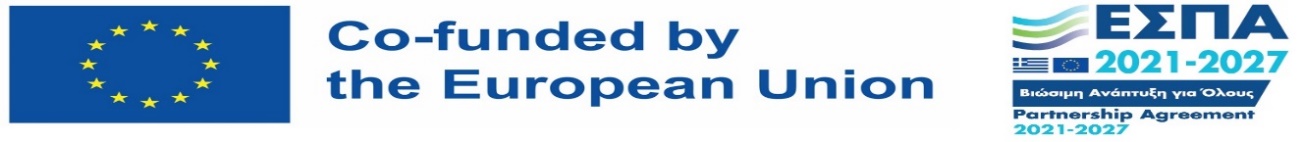 Semantic or latent themes?
What level should a theme be coded at?

Semantic/explicit level – themes are identified within the explicit or surface meanings of the data.  Analyst is not looking beyond what the person is saying

Surface of the jelly – form & meaning

Latent/interpretative level – analyst is concerned to examine the underlying  ideas, assumptions and conceptualisations, and ideologies that are theorised as shaping  or informing the semantic content of the data

Features that give the jelly its particular form and meaning
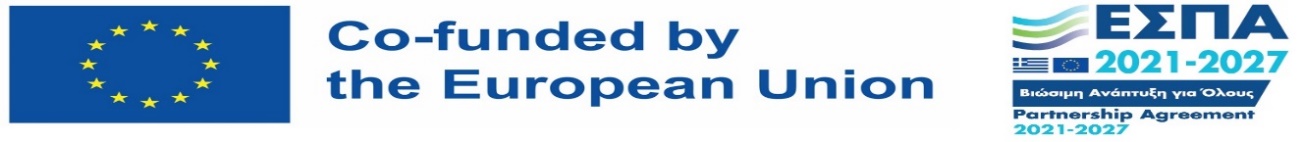 Six Phases of Thematic Analysis
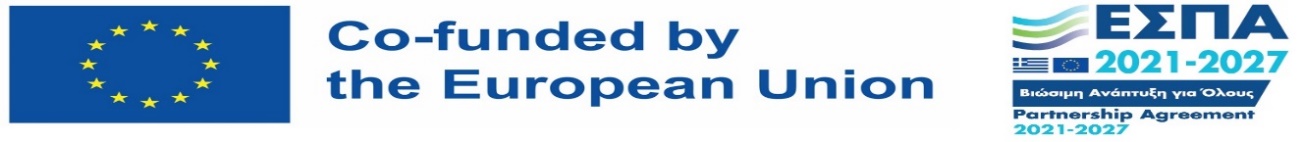 TA: A recursive 6-phase process
Familiarise yourself with the data and identify items of potential interest. 
Generate initial codes
Search for themes
Review potential themes
Define and name themes
Write up analysis
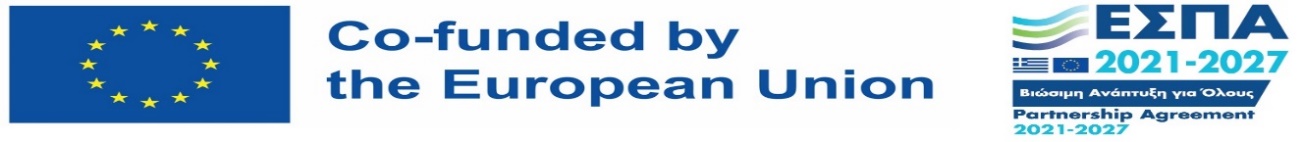 Managing the coding process
Print out transcripts with wide margins
Code in these margins
Highlight/underline the relevant data (helps stay close to the data)
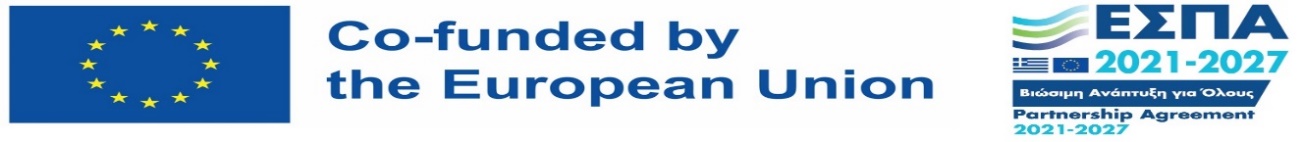 Transcript
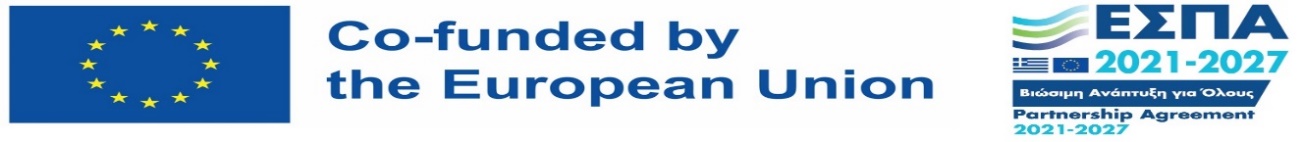 Phase 1:  Familiarise yourself with the data and identify points of interest
Read through each transcript individually
Note items of interest
Try to be as inclusive as possible with each transcript
Read actively, analytically, and critically (read data as data)
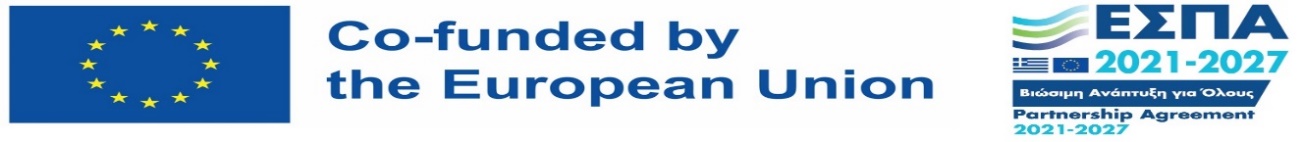 Phase 2:  Generate initial codes
What is a code?
“Codes identify a feature of the data (semantic content or latent) which is interesting to the analyst, and refers to the most basic segment, or element of the raw data or information that can be assessed in a meaningful way regarding the phenomenon’ ” (Boyatzis, 1998, p63, cited in Braun & Clarke, 2006, p88)
A pithy label that captures what is interesting about the data.  It can be seen as the beginning of a theme.
Codes can be semantic or latent (hidden psychological meaning); coding can be fine or coarse
Code each item equally
End this phase with a list of codes and all data relevant to each code collated
Code inclusively, comprehensively, and systematically
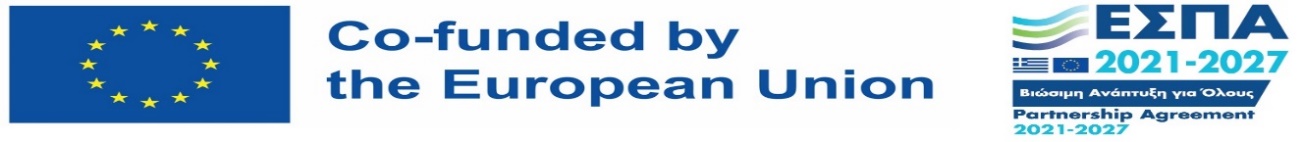 Examples of codes (Frith & Gleeson, 2004)
Comfort is a priority
Clothes must fit well. 
We shouldn’t care too much about appearance. 
Clothes must be functional. 
Men have nothing to hide. 
I want to appear taller. 
Cost of clothes is important. 
The shape of my body is irrelevant.
Clothes are used to communicate about roles.
I have mixed feelings about displaying the body. 
I want to look muscular. 
Physical size imposes limitations. 
I want to appear slim
I want to display the body.
My personal style is important. 
Desire to blend in. 
I hate labels.
I want to look tidy. 
Clothing can reflect shyness. 
I use smaller clothes to motivate weight loss.
I want to be attractive to women
I want my clothes to reflect my personality
There is pressure from others about appearance.
I want clothes that flatter the body.
I use clothes to emphasize particular features of the body
I want to look good.
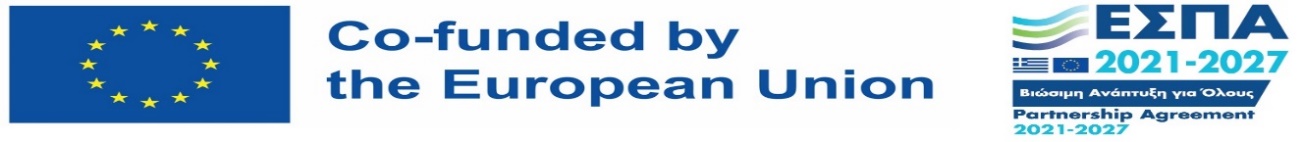 Line-by-line coding
If you have lupus, I mean one day it’s my liver; one day it’s my joints; one day it’s my head, and it’s like people really think you’re a hypochondriac if you keep complaining about different ailments…It’s like you don’t want to say anything because people are going to start thinking, you know, ‘God, don’t go near her, all she is – is complaining about this.’  And I think that’s why I never say anything because I feel like everything I have is related one way or another to the lupus but most of the people don’t know I have lupus, and even those that do are not going to believe that ten different ailments are the same thing.
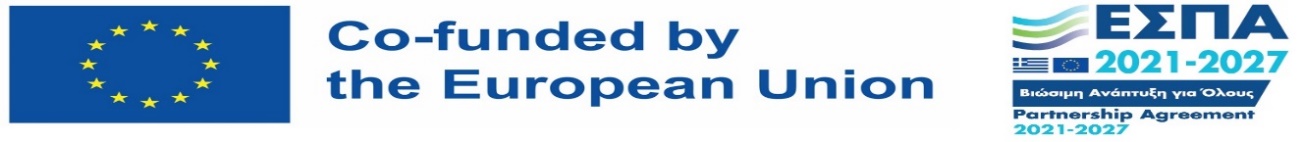 [Speaker Notes: Lupus is an autoimmune disease where the body's immune system becomes hyperactive and attacks normal, healthy tissue. This results in symptoms such as inflammation, swelling, and damage to joints, skin, kidneys, blood, the heart, and lungs.]
Phase 3: Searching for themes
A coherent and meaningful pattern in the data relevant to he research process
Searching for themes is an active process; themes don’t ‘emerge’ fully formed!
Organising the codes into potential themes:
‘promote’ an important code to a theme
Cluster together similar codes
Review coded data to help identify potential themes
Use thematic maps/tables
Start to think about the relationship between themes – what’s the overall ‘story’?
Gather all the data relevant to each theme
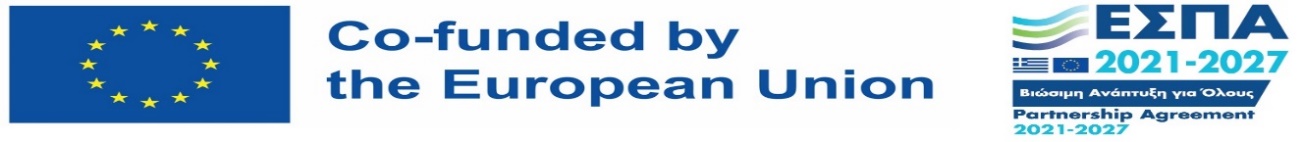 Thematic map
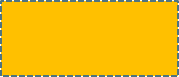 Sub-theme
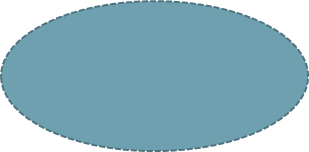 Main theme
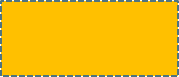 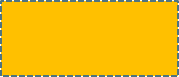 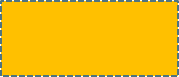 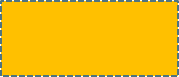 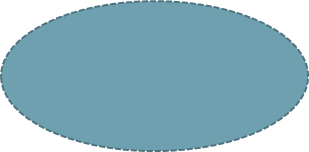 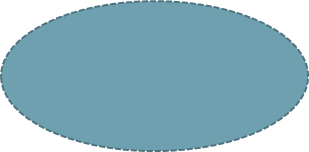 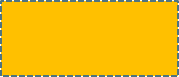 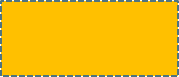 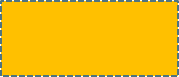 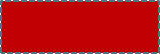 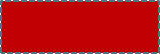 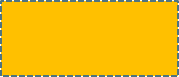 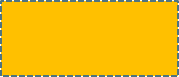 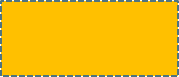 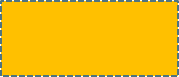 Sub sub-theme
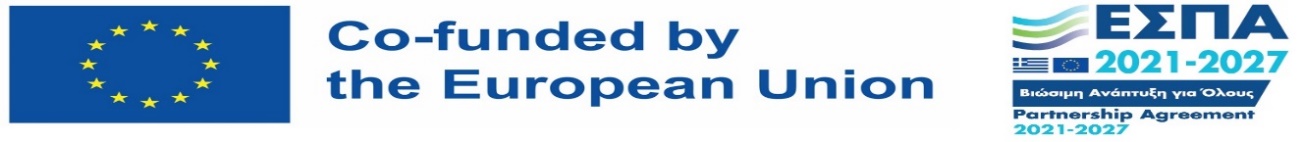 Thematic map
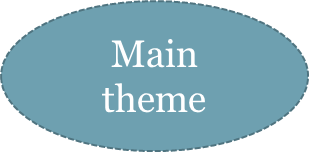 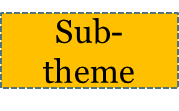 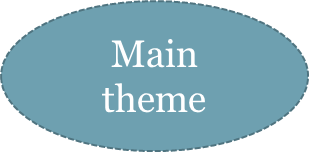 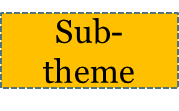 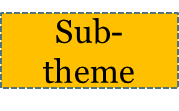 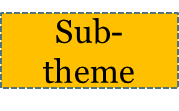 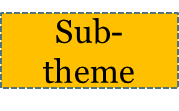 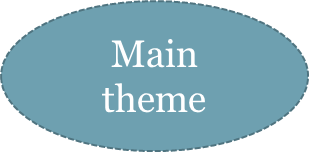 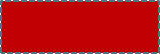 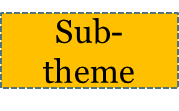 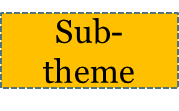 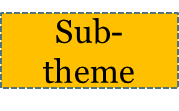 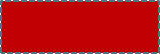 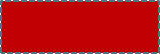 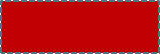 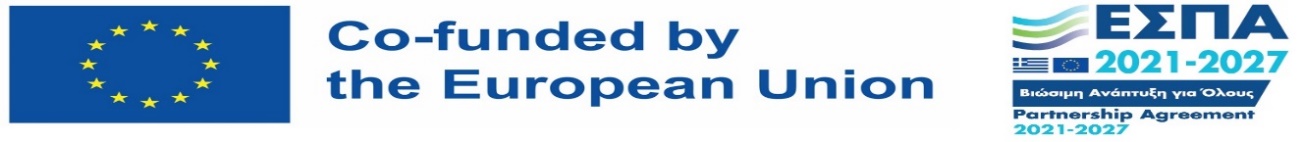 Thematic map
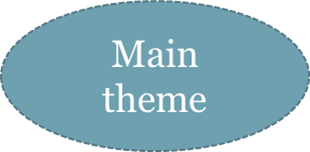 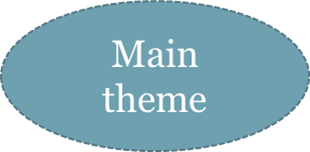 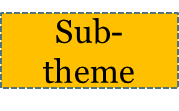 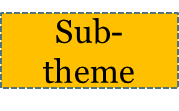 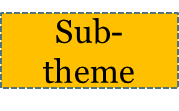 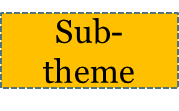 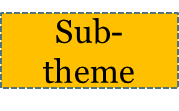 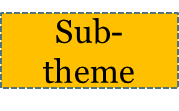 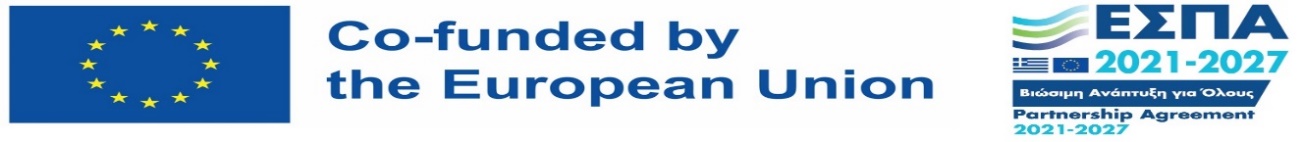 Phase 4: Reviewing potential themes
Start to identify nature/character of potential themes
Ask:
Is this a theme?
What is the quality of this theme?
What are the boundaries of this theme?
Is there enough (meaningful) data to support this theme?
Check if the themes work in relation to  (a) the coded extracts, and (b) the entire data set
Be prepared to let things go
Finalise thematic map
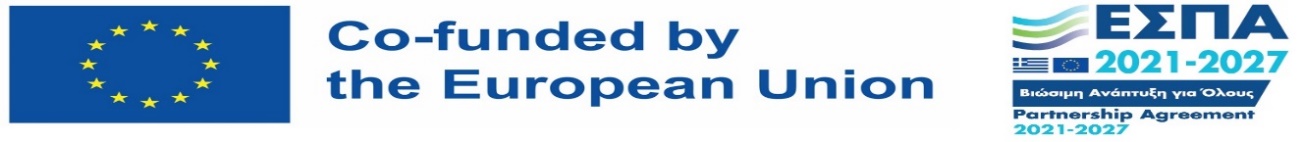 Phase 5:  Defining & naming themes
Name/ label theme
Define/describe theme
Refine the specifics of each theme and the overall story of the analysis
Are there enough/too many themes?
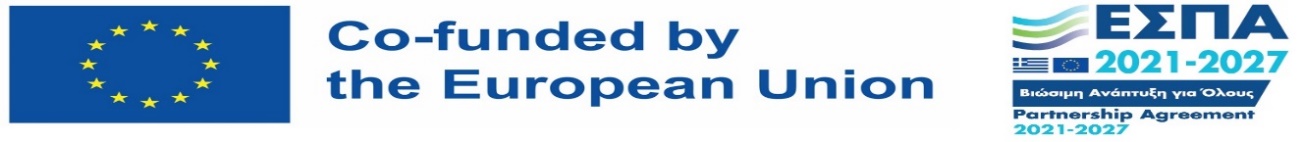 Questions that need to be asked towards the end of your analysis
What does this theme mean?
What are the assumptions underpinning it?
What are the implications of this theme?
What conditions are likely to have given rise to it?
Why do people talk about this thing in this particular way (as opposed to other ways)?
What is the overall story the different themes suggest about this particular topic?
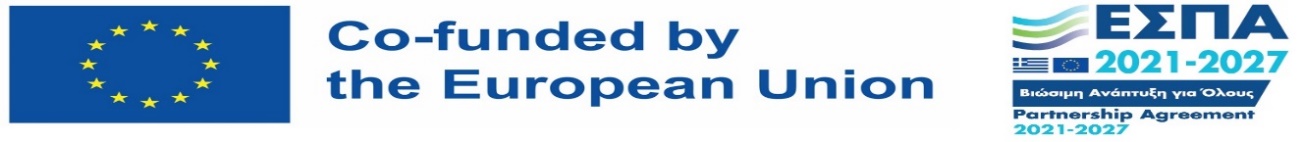 Writing up the analysis
Final chance to ‘tweak’ analysis
Decide on the order in which to present the themes
Select vivid and compelling extracts from the data to support each theme
Final analysis of selected examples
Relate analysis to research question and the literature (and wider context)
(Still) be prepared to let things go
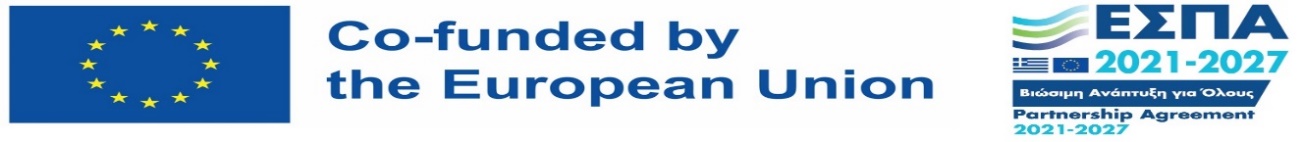 Evaluating TA
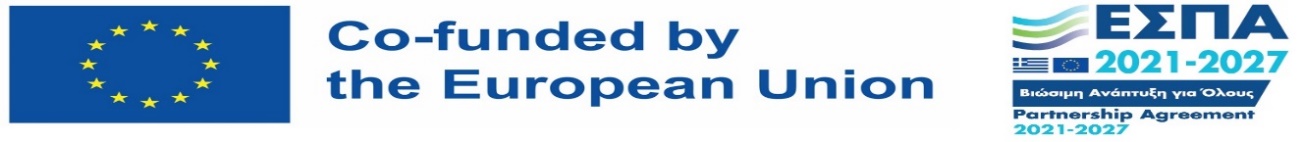 Some common problems...
Failure to address the research question
Weak or unconvincing analysis
Too many themes (themes are thin and scrappy)
Too few themes (themes are unwieldy & too complex)
Too much overlap between themes
Themes too vague
Themes are unrelated (no ‘story’)
Themes do not provide a rich or ‘thick’ description of the data
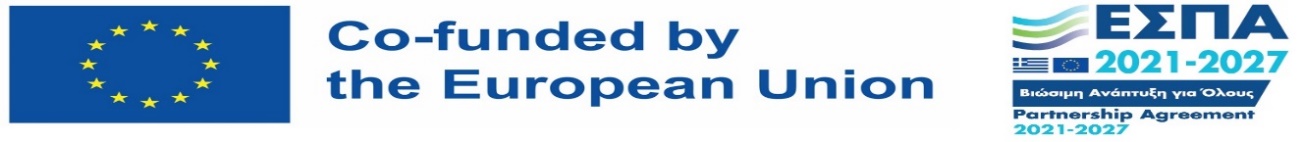 Some common problems...
Using data collection questions as themes
Mismatch between data and analytic claims
Extracts are not compelling
Insufficient extracts from data 
Lots of data extracts, but little analytic commentary
Paraphrasing, rather than  analysing/interpreting data
Failure to consider alternative readings of the data
Failure to consider variation and contradiction in the data
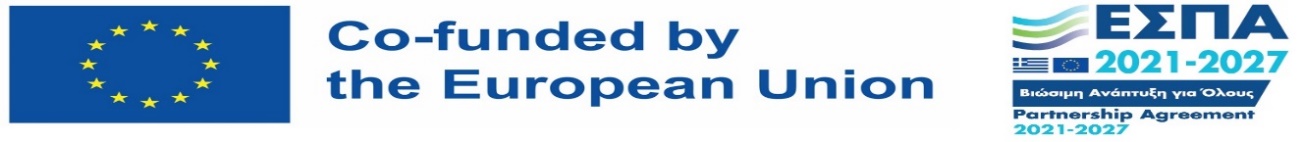 Some common problems...
Data are interpreted in a social vacuum
Analysis and theoretical frameworks are contradictory OR analysis is theoretically inconsistent
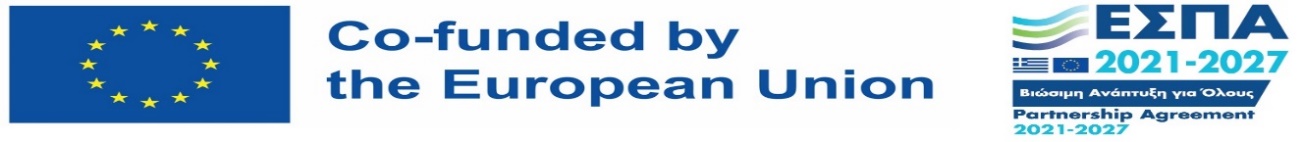 Weaknesses of TA
Many disadvantages depend on poorly conducted analysis and inappropriate research questions
No specific guidelines for higher level analysis
Limited interpretative power if not used within an existing theoretical framework
No sense of continuity and contradiction through an individual account (unlike NA and IPA), and the ‘voices’ of individuals can be lost, particularly in larger data sets
Cannot make claims about language practice or the functionality of talk (unlike DA)
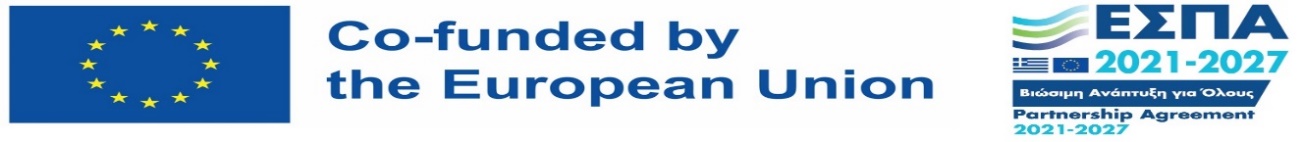 References
Braun, V., & Clarke, V. (2006). Using thematic analysis in psychology. Qualitative Research in Psychology, 3, 77-101.


Frith, H., & Gleeson, K. (2004).  Clothing and Embodiment: Men Managing Body Image and Appearance. Psychology of Men & Masculinity, 5(1),, 40-48. doi: 10.1037/1524-9220.5.1.40
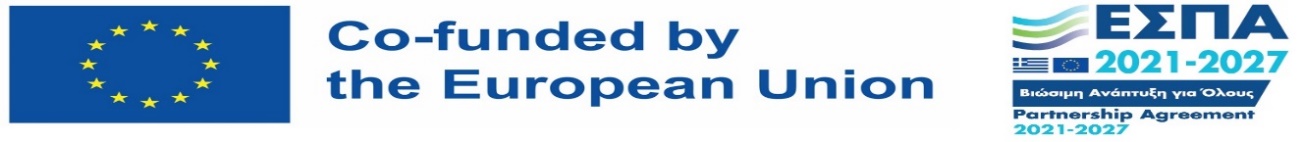 Interviews and focus groups
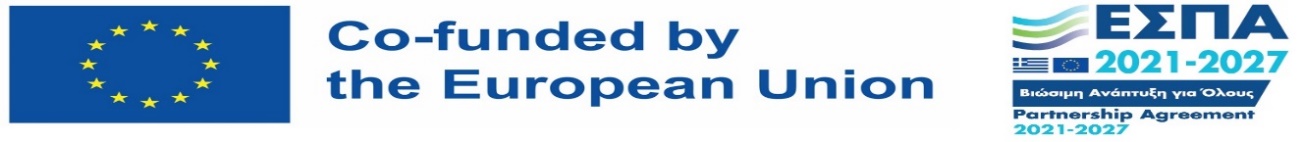 Introduction
One to one interviews 
verbal one-to-one interaction between interviewer and interviewee (face-to-face, telephone, on-line) 
interviewees ‘talk about’ their attitudes, behaviour, beliefs
Group interviews and focus groups
One-to-many 
Group discussions
designed to elicit small group discussion amongst participants
collection of data which occur in group interaction
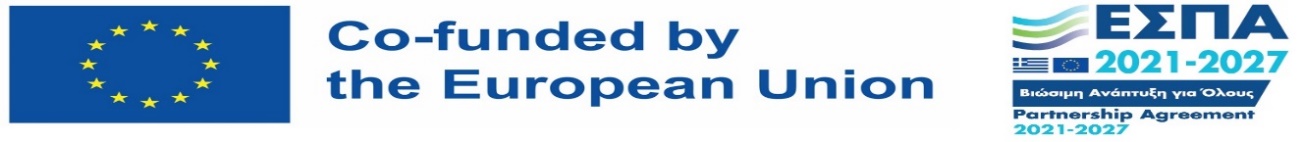 50
[Speaker Notes: Different types, formats and purposes 
Focus group e.g. marketing and consumer research, media research]
Focused group discussion
opinions and experiences of participants on a specific issue
emphasis is on meaning produced or negotiated in interaction
participants share certain knowledge or understanding
so they do not simply enable multiple opinions  (multisubjectivity) but also shared views (intersubjectivity) 
this works best in cases where 
participants’ knowledge about a subject is required in your study or 
where participants are treated as a group/small community whose shared or diverse views and experience are the topic of your study
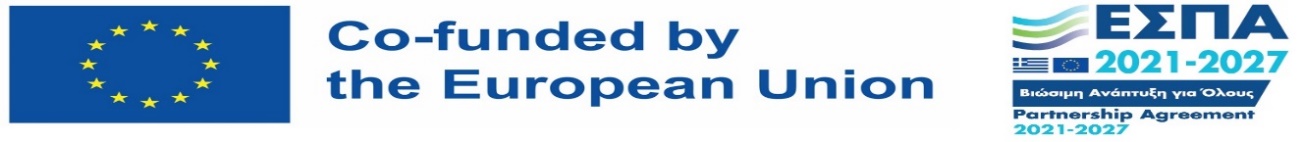 51
[Speaker Notes: Crime in a neighbourhood or quality in science]
Design
Composition – Participants should:
Have something to say about topic
Feel comfortable saying it in front of a group
Be relatively homogeneous in terms of age, gender, occupation, family characteristics, education (etc. for example, past use of a service) 
Structure – Structured & less structured approaches
Focus group guide
Moderator’s role
Size
social sciences: 4-6 participants 
Location
may influence participants’ responses
Quiet room, free of distractions (to enable reliable recording)
where the participants will be comfortable (
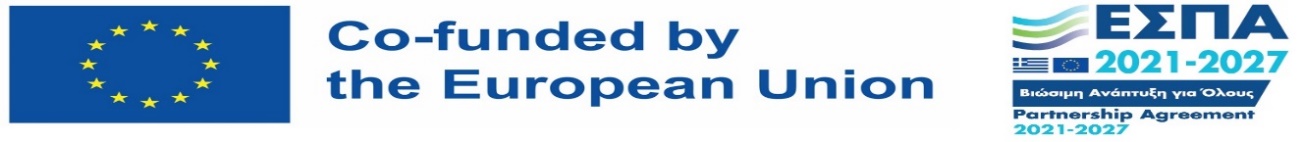 52
[Speaker Notes: media & communication studies (audience research) : 6-8 participants 
marketing research: 10-12 participants
e.g. someone’s home, a community centre, a coffee shop, or a conference room).]
Appropriateness of focused group discussions
appropriate when:
Interested in a range of ideas
Ideas emerging from a group (discussion)
Understand differences in perspectives
Uncover factors that influence views
not advisable when:
Interested in (a) consensus (cf. focus groups)
Asking sensitive information
Emotionally charged environment
Need statistical results
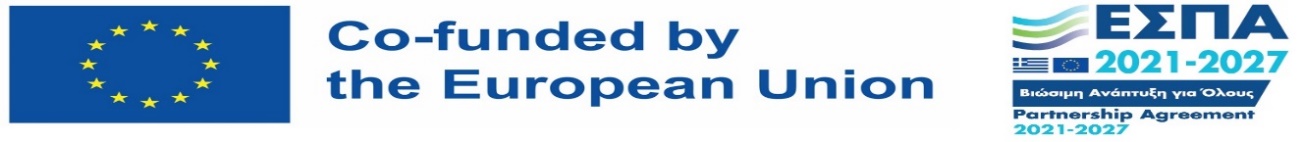 53
Researcher’s skills & role
DOs
Moderate
Ask questions
Listen and Observe
Keep conversation on track
DON’Ts
Assume a position of power
Influence/ encourage comments
Make judgments
Show approval/disapproval
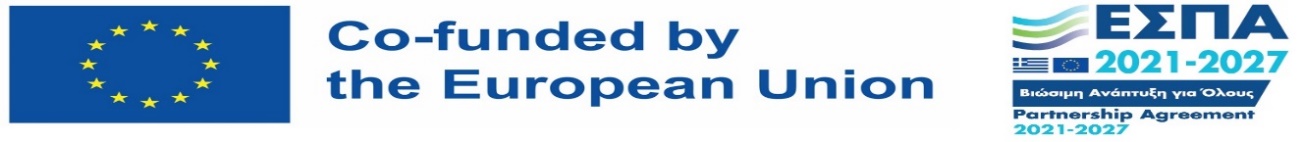 54
[Speaker Notes: While focus groups may not represent random everyday talk, attention should be paid to holding these group discussions in ‘familiar’ settings and to minimising the moderator’s role in order for interaction to develop in a similar way as it does in everyday social encounters.  In terms of logistics, therefore, focus groups should be typically held in ‘neutral’ or ‘natural’ places for participants, (such as a coffee shops, people’s homes or community halls/other meeting places).  
Yet, focus groups remain a kind of social interaction in their own right (Puchta and Potter, 2004), with their own ways of establishing topic and relevance.  Researcher’s role important in this – naturalness, asking elaborate questions: reformulation, for example some people say…., minimal question signal …
“[T]he talk tends to be reflective, anecdotal, and off-stage, about life in some other place, and what speakers may think about it, at least when asked” (Edwards and Stokoe, 2004, p. 5; Condor, 2000; Verkuyten, 2005).]
Examples: Types
http://www.youtube.com/watch?v=ditIG4wkJSg

http://www.youtube.com/watch?v=hpFT8ZDeJxg
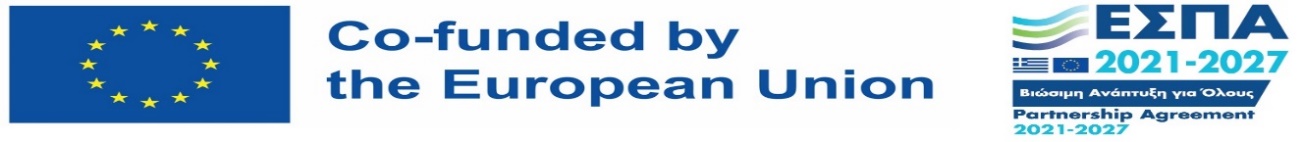 Examples: Researcher’s Role
Instructions:
P1: are you looking for a consensus of view? 
M: eh (.) see how far you get 

Interaction / participation – offering options/answers
P1: What do you mean? 
M:
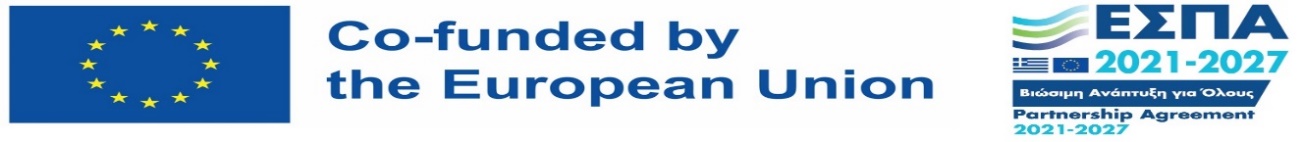 Examples: Location
M:	(inaudible 00:10:46).
P:	Yeah.
M:	(inaudible 00:10:48).
P:	Yeah trying to make sure that I am keeping on top of that. (inaudible 00:11:05).  I think probably maybe a couple of months back it would of been a different story.  You know gone out, gym, (inaudible 00:11:13) things and taking it more easy but now priority is try and maximise the amount of money I am making (inaudible 00:11:21).
M:	 (inaudible 00:11:25) (inaudible 00:11:33) so you have got that transition from being (inaudible 00:11:41) to now being an accepted father.
P:	That is right.
M:	(inaudible 00:11:45) then you have got the (inaudible 00:11:46)
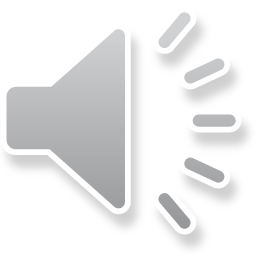 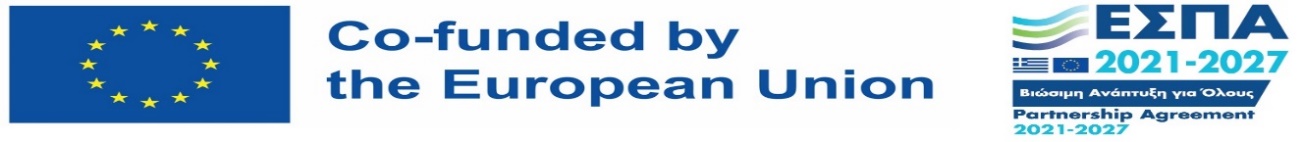 Discourse Analysis
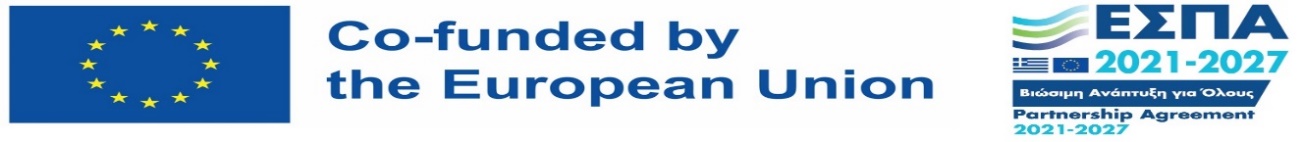 Social Constructionism & Discourse
Social construction of meaning and knowledge
Scrutinize the way we make sense of the world and what we take for granted
… As related to the cultural context in which we live and to its historical trajectory
Knowledge as created and sustained through social processes
Our knowledge of the world is constructed in our everyday interactions
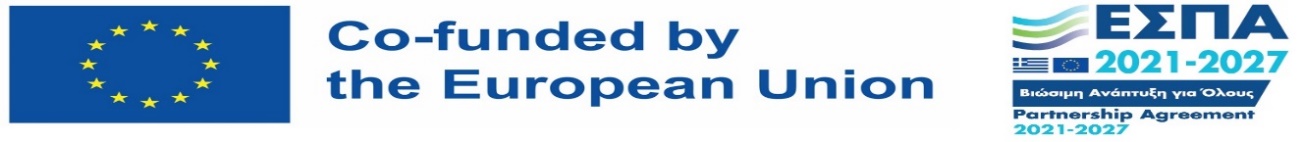 [Speaker Notes: Ο όρος «λόγος» έχει χρησιμοποιηθεί με πολλά διαφορετικά περιεχόμενα. Ως «λόγο» θα ορίσουμε όλα τα είδη προφορικής αλληλεπίδρασης, επίσημης και ανεπίσημης καθώς και τα είδη γραπτών κειμένων. 

– ένα σύστημα δηλώσεων που κατασκευάζει αυτό για το οποίο μιλά

Πχ. Εθνικιστικός λόγος καθιστά έναν κόσμο αποτελούμενο από έθνη-κράτη ως «αληθινό», με ουσία και όχι ως μια κυρίαρχη κατασκευή του κόσμου]
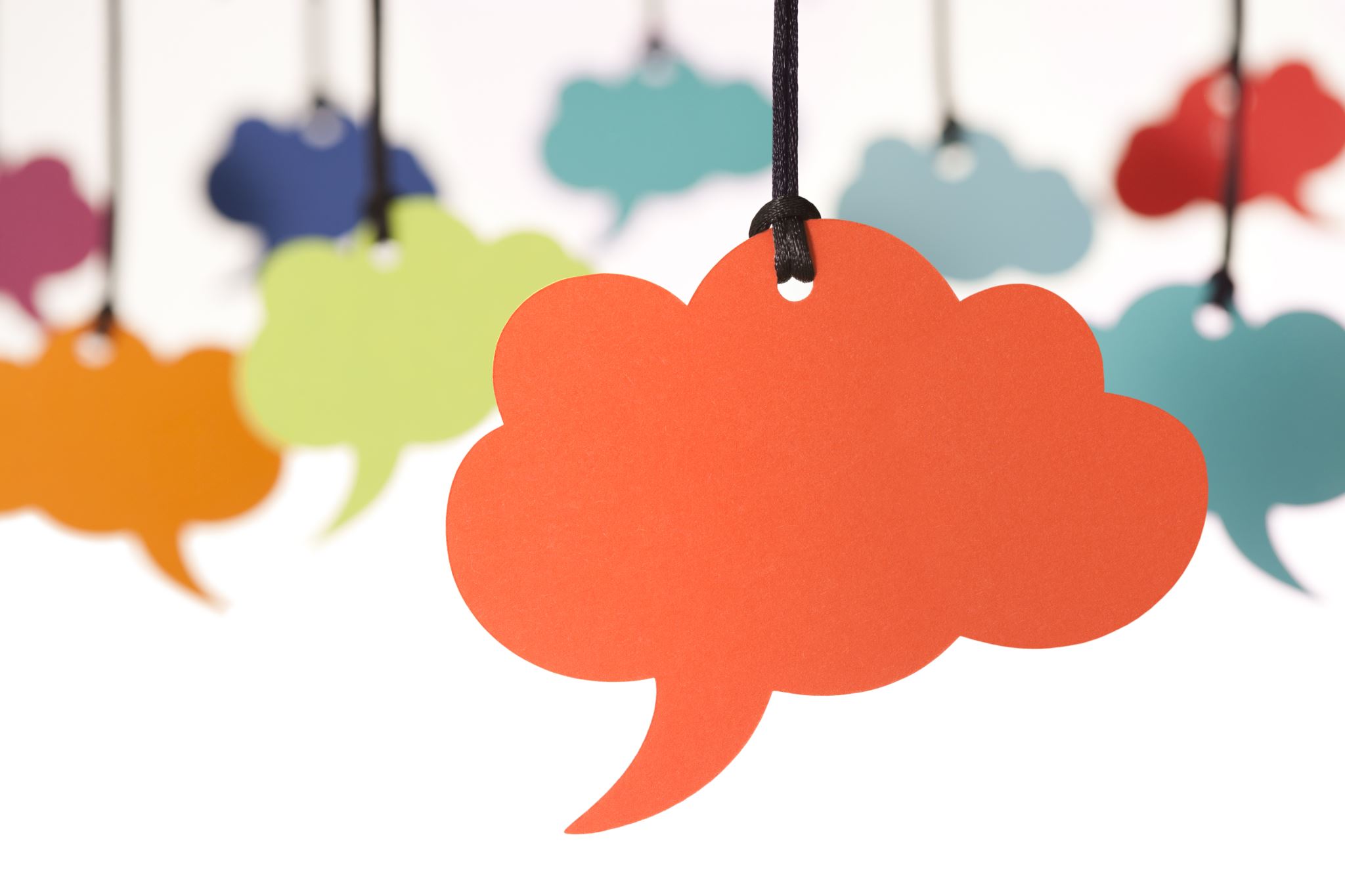 Discourse & discourse
Discourse (with a capital D): 
Regime(s) of truth; when we speak we construct the object of which we speak

discourse (with a small d): 
spoken & written utterances; as a means of ‘action’
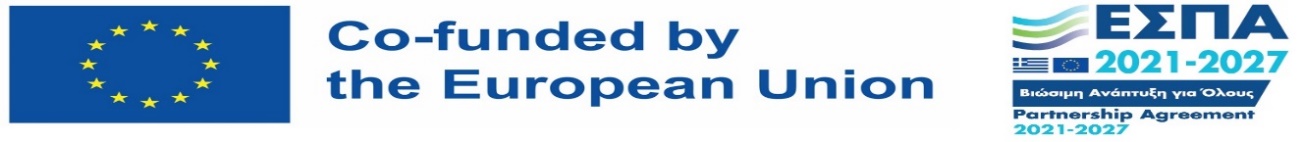 [Speaker Notes: The discourse analyst may proceed from one to the other]
What is discourse?
Spoken & written utterances

Discourse – not individuals – as the ‘unit’ of analysis 
Not merely a medium through which we communicate or can discover something ‘hidden’
Discourse as a phenomenon with its own properties, which have an impact on people and their social interactions


(McKinlay & McVittie, 2008)
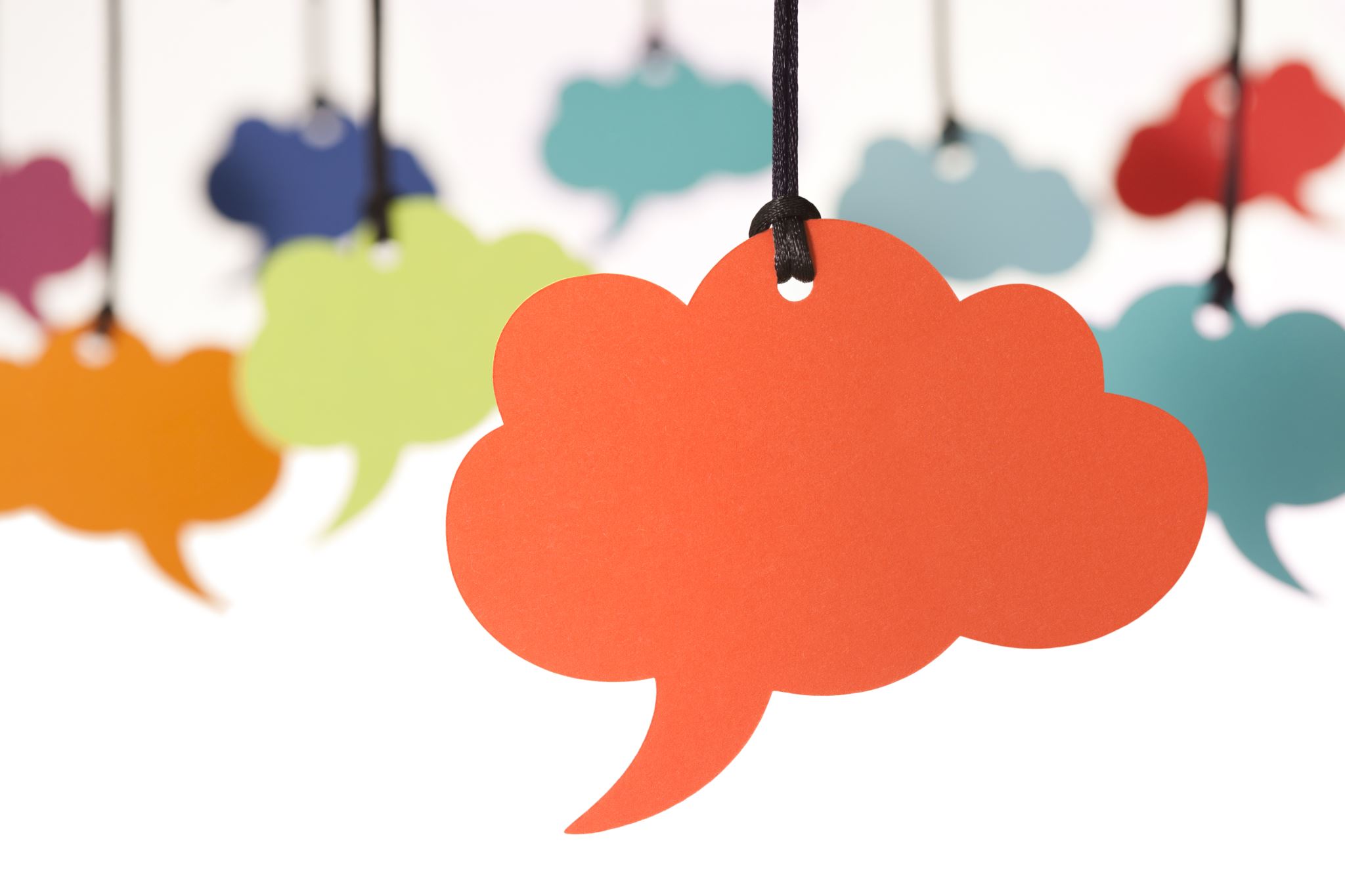 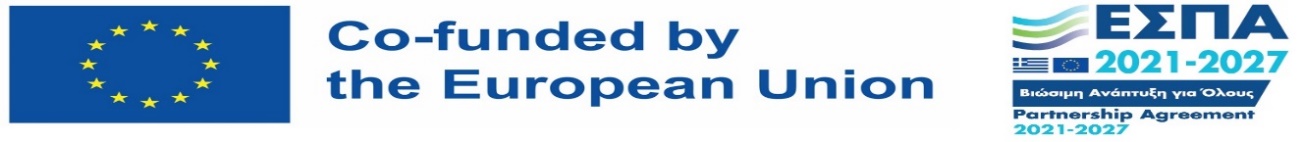 61
[Speaker Notes: In terms of analysis, discourse needs to be turned into text. In that respect it can be used to analyse different types of data. Yet rather than other forms of analysis DA, especially DP do not see themselves as method but as a paradigm which spans ontology – epistemology – and methodology. So not a tool per se…

Social constructionism: how is meaning and knowledge constructed? Critically question what is considered given; socio-cultural context matters; knowledge is constructed and re-produced through social process 
& Discourse: everyday interactions]
Discourse & Construction
Versions of the world are constructed drawing on a pool of pre-existing resources.
Is this an active choice? Do we choose which resources to use?
The notion of construction stresses the ‘action-orientation’ and ‘function’ of utterances.
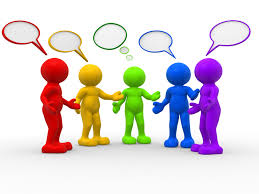 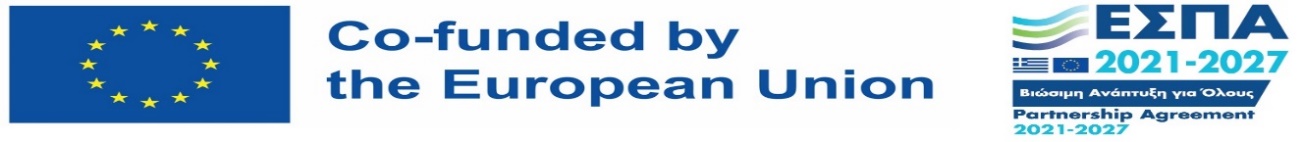 [Speaker Notes: Βέβαια ορισμένες φορές τα άτομα μπορεί να αναφέρουν αυτό που τους «έρχεται» φυσιολογικά μέσα σε μια συζήτηση. 
Το ίδιο φαινόμενο μπορεί να περιγραφεί με πολλούς διαφορετικούς τρόπους. 
Δεν υπάρχει ακόμη ένας αλάνθαστος τρόπος να αντιμετωπίσουμε την μεταβλητότητα των αναφορών και να εξακριβώσουμε «ακριβείς» από μη αληθείς αναφορές. 
Οι κατασκευαστικοί και ευέλικτοι τρόποι με τους οποίους χρησιμοποιείται η γλώσσα θα πρέπει να αποτελέσουν οι ίδιοι κεντρικό θέμα μελέτης. 

Ό όρος αναφέρεται στην ιδέα ότι τα συμβάντα μπορούν να συζητηθούν ή να κατασκευαστούν με διαφορετικούς τρόπους και ότι οποιαδήποτε από αυτές τις εκδοχές τους μπορεί να ερευνηθεί ως προς το διαδραστικό ή ιδεολογικό έργο που ενδέχεται να επιτελεί (Drew (1998).]
Discourse, construction & psychology
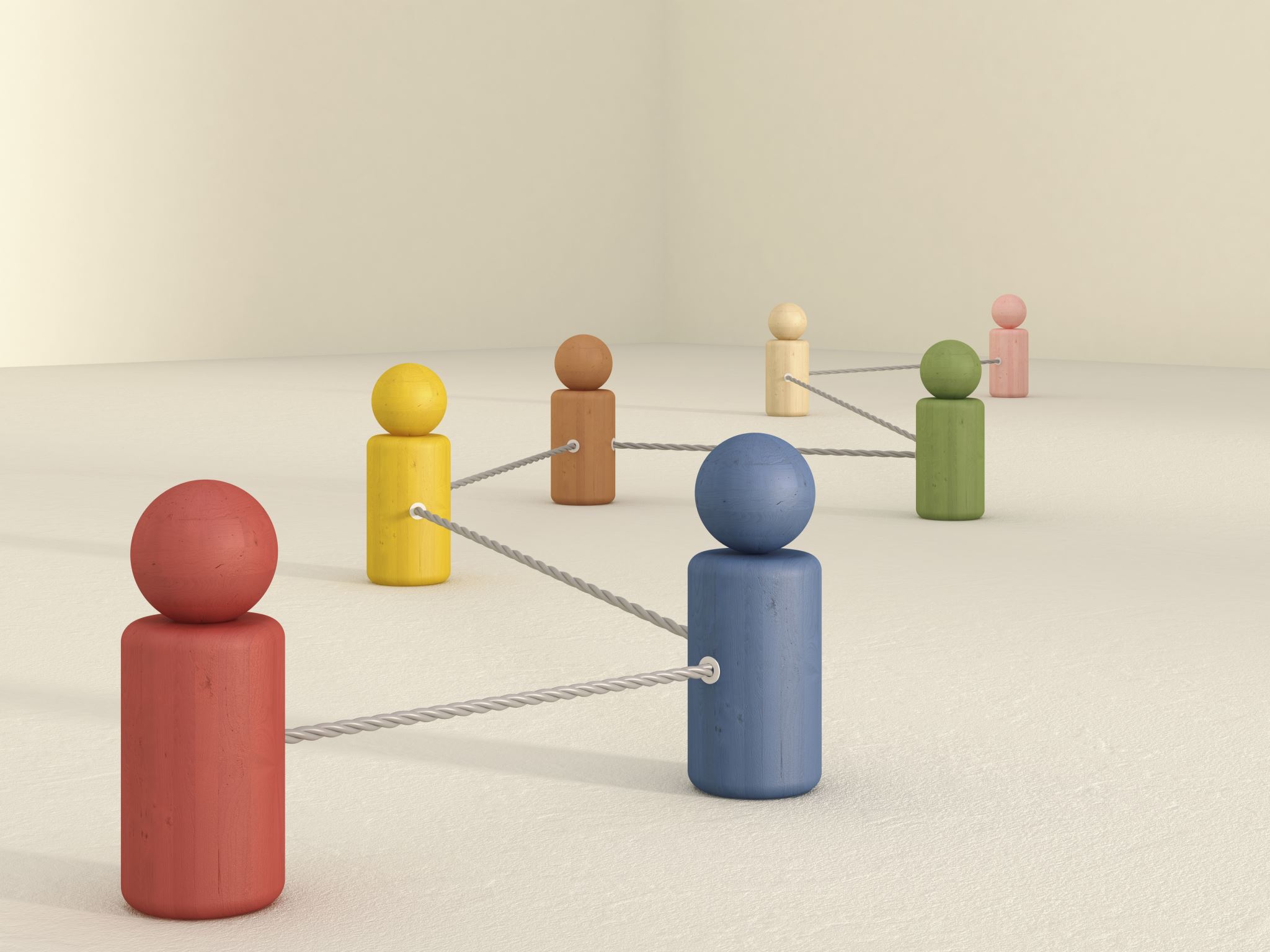 Psychological phenomena e.g. memory, identity, etc. become something people do (discursive actions) rather than something people have (cognitive processes).

Justification, rationalization, categorization, attribution, naming and blaming are discursive practices used by people in particular contexts to achieve social and interpersonal objectives.

(Willig, 2001; Potter and Wetherell, 1987)
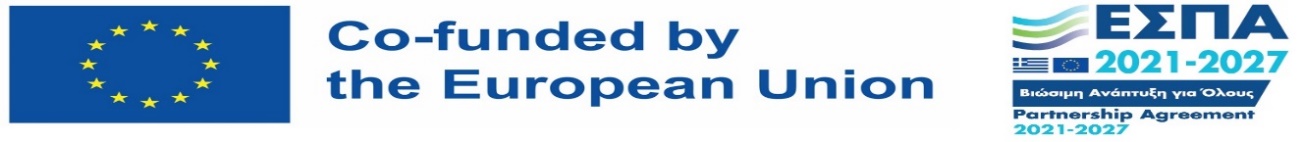 63
[Speaker Notes: Discursive Research in Social Psychology
Different strands: CA, DA, CDA, FDA, DP, CDSP, RP
Realities constructed in and through discourse – social constructionist take but different strands bear different assumptions 

People use discourse to do things; construct versions of the world; variability (vs inconsistency) 
Construction – descriptions constructed drawing on existing resources; it may imply active choice but it may treated as normal plus different ways to construct the same phenomenon]
Discursive Turn
Discourse constructs versions of the world, realities and identities 

Key question: what does an utterance do?
Normalisation 
Factualisation
Essentialisation
Naturalisation
Sense-making
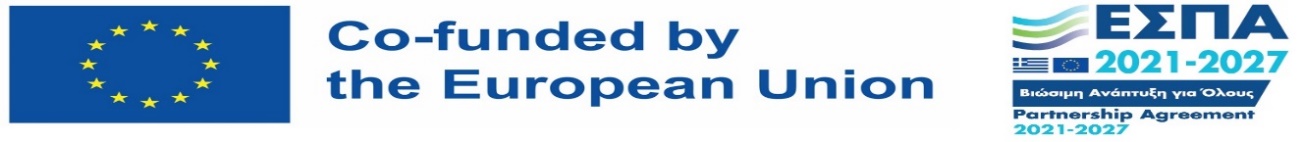 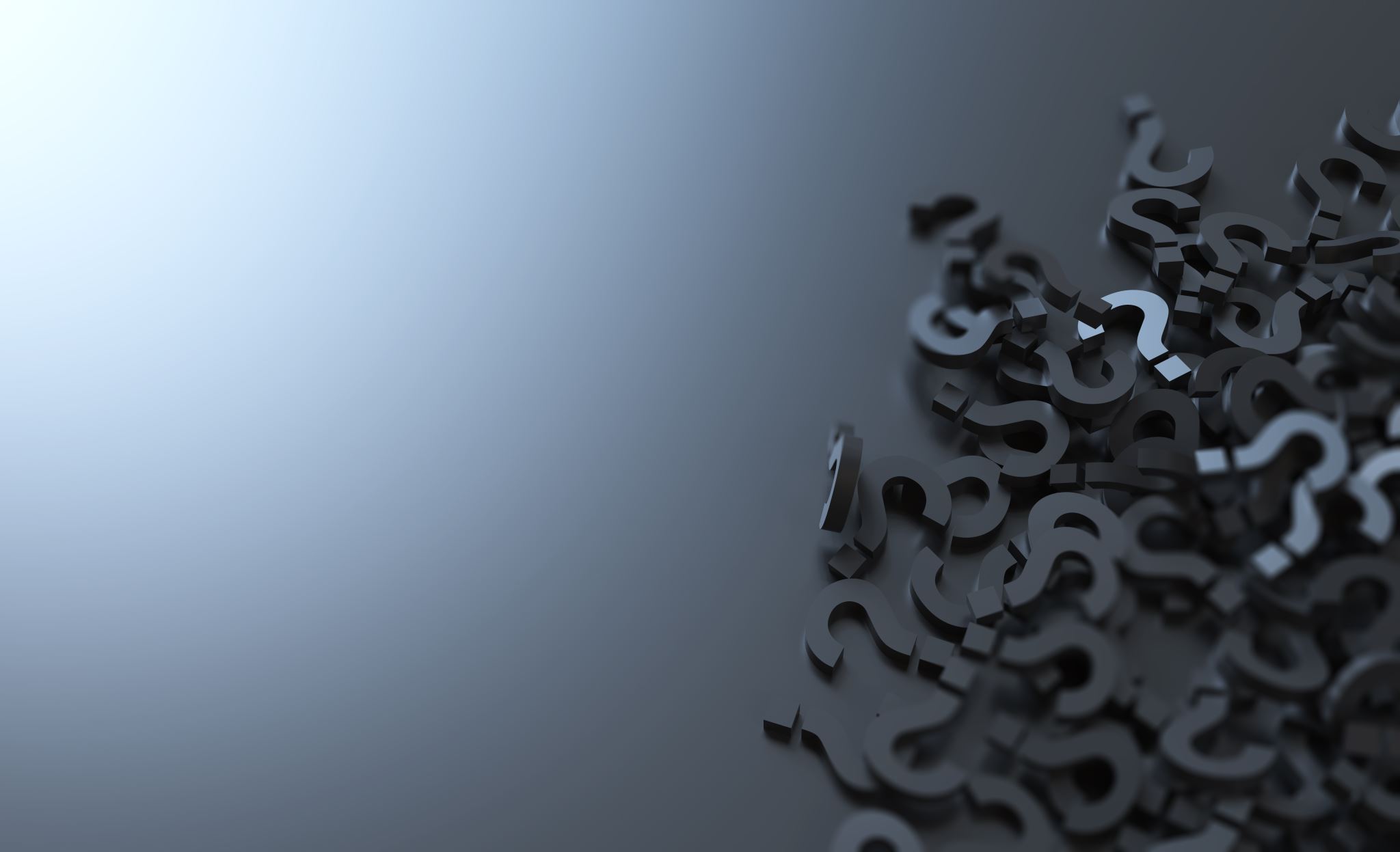 Strands in DA
Discourse Analysis (DA) 
Conversation Analysis (CA) 
Critical Discourse Analysis (CDA) 
Multimodal Critical Discourse Analysis (MCDA) 
Foucaudian Discourse Analysis (FDA)
Discursive Psychology (DP) 
Rhetorical Psychology (RP)
Critical Discursive Social Psychology (CDSP)

(see McKinlay & McVittie, 2008)
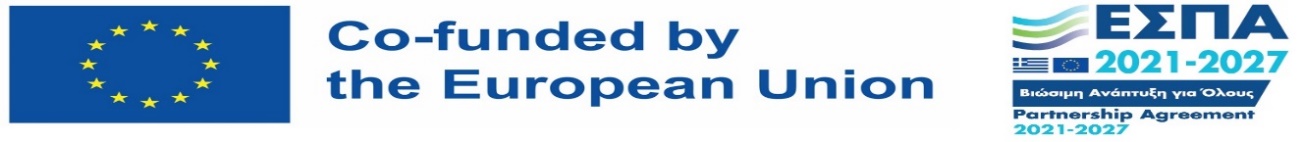 Discourse Analysis (DA)
emphasis on the structure, variability and (performative) function of discourse 
(see Potter & Wetherell, 1987)
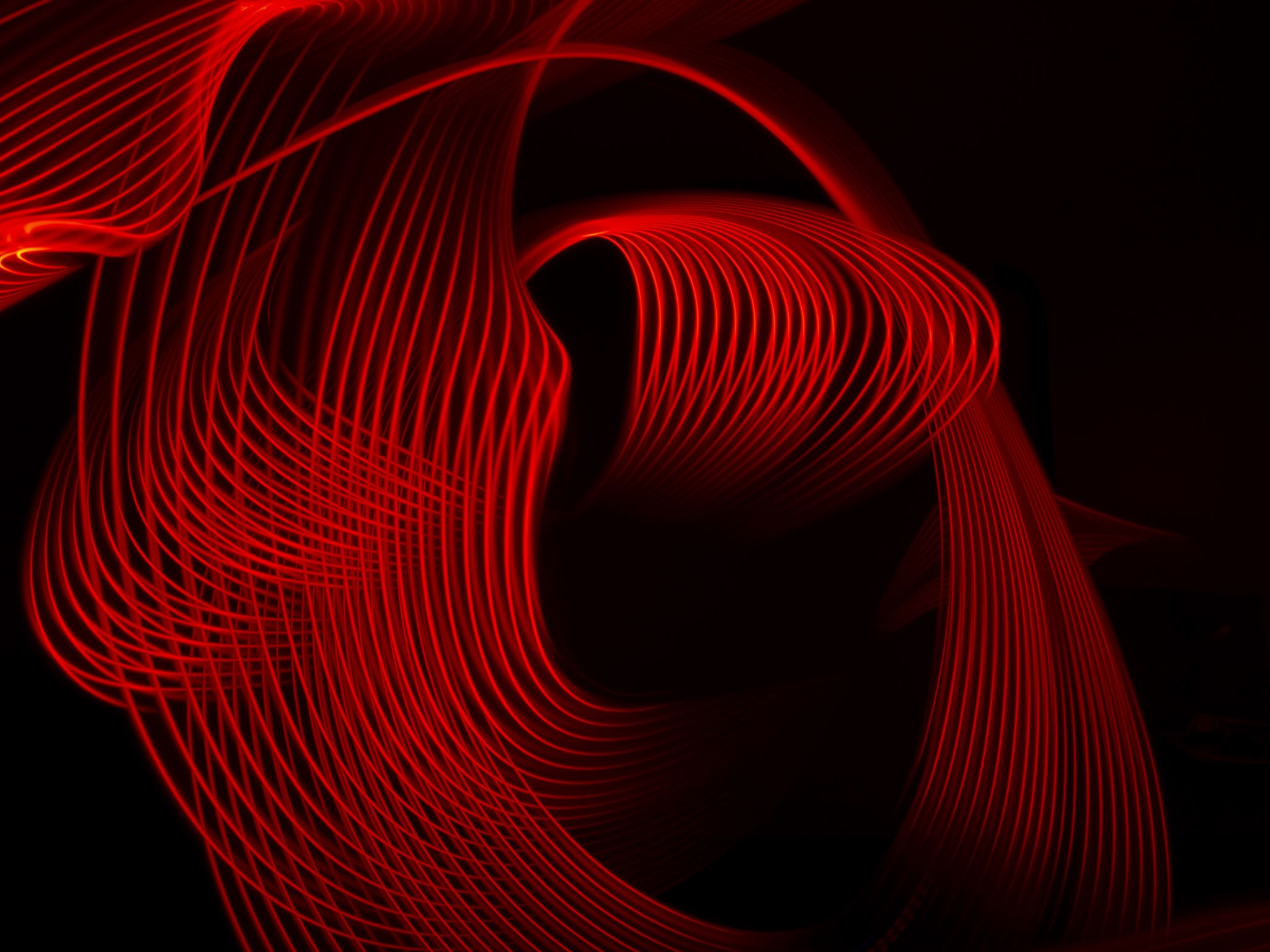 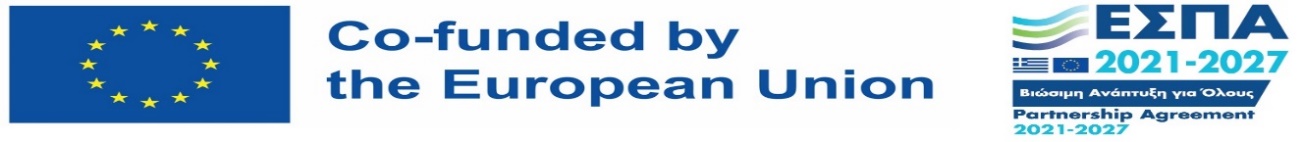 [Speaker Notes: πλαίσιο, different accounts for different effects (not strategically) η ίδια εκφορα μπορεί να χρησιμοποιηθεί για να επιτελέσει άλλες λειτουργίες (Potter & Wetherell, 1987)
Versions of versions]
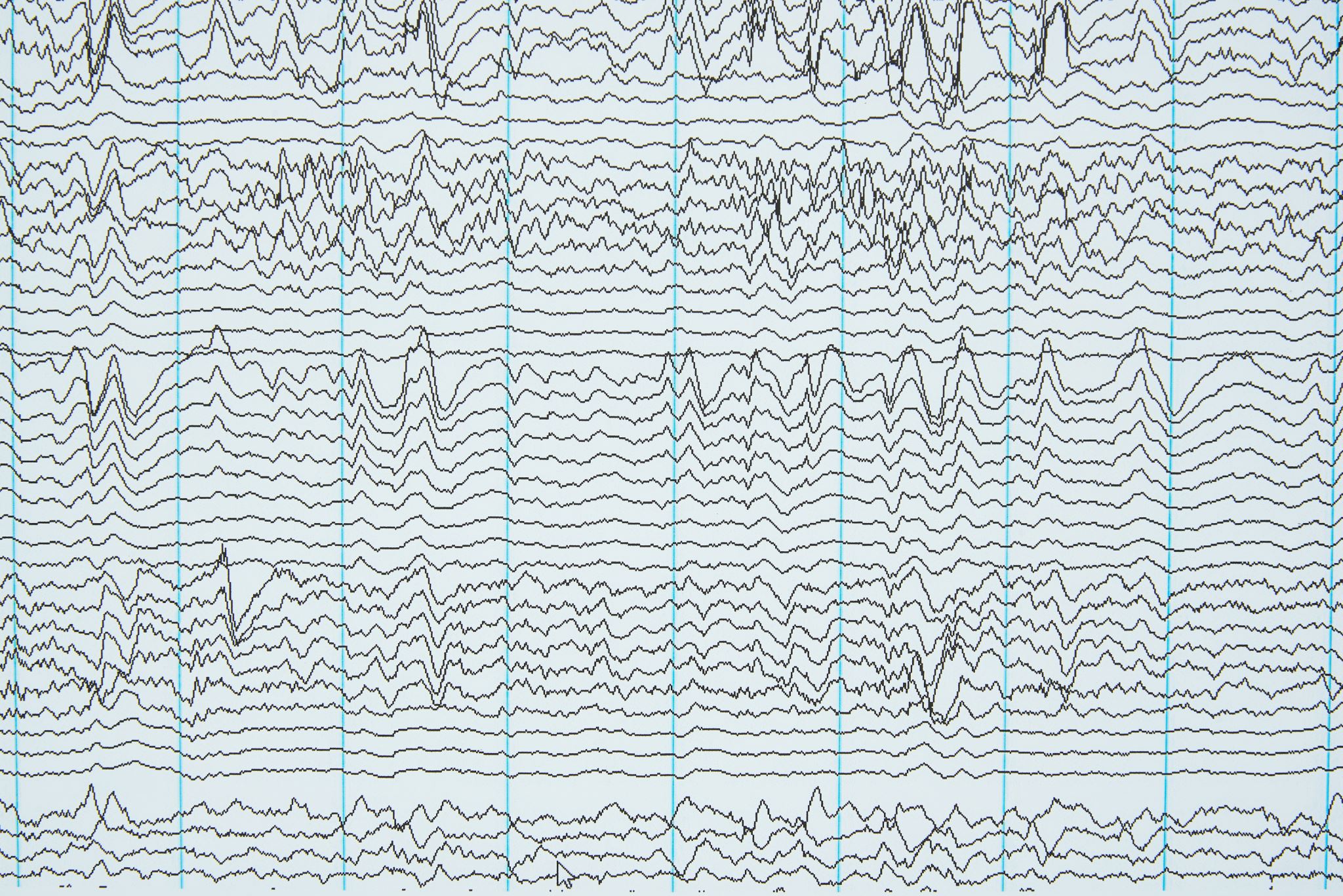 Conversation Analysis (CA) – collection and analysis of talk that occurs naturally, emphasis on sequential properties and actions performed
(see Wooffitt, 2005)
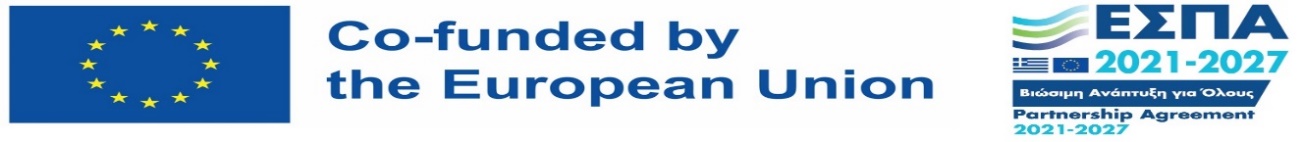 [Speaker Notes: 2. Έμφαση στους τρόπους που οι ομιλητές παίρνουν το λόγο (εθνομεθοδολογία). Αυτοδιόρθωση, νοηματοδότηση εντός άμεσου πλαισίου διάδρασης (Wooffitt, 1998)]
Critical Discourse Analysis (CDA) – emphasis on the ways in which discourse is affected by power and ideology 
(Fairclough, 1992; van Dijk, 1992) 
Multimodal Critical Discourse Analysis (MCDA) – CDA of discourses communicated through different semiotic modes 
(Machin, 2013)
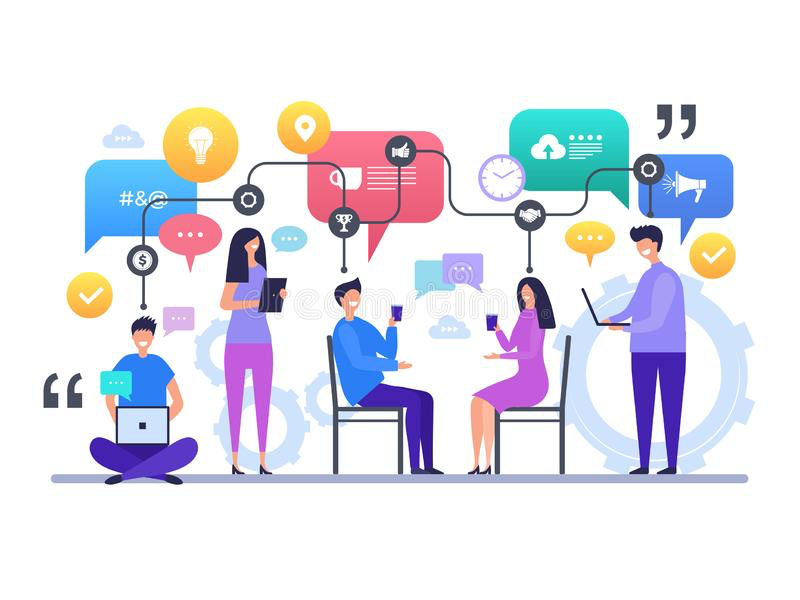 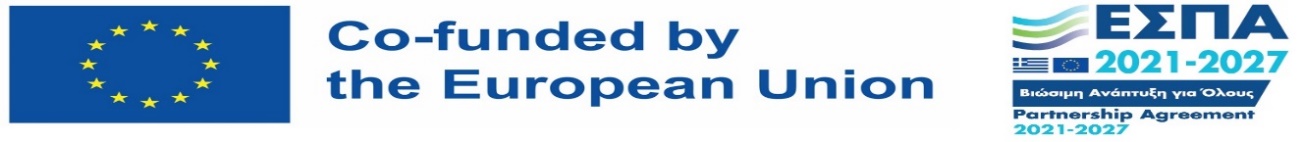 [Speaker Notes: 3. πως η κοινωνική και πολιτική αδικία δηλώνεται στο λόγο, dominant ideology and challenge (van Dijk, 2001)]
Foucaudian Discourse Analysis (FDA)
emphasis on the  historical and ideological aspects of discourse
(see Parker, 2015)
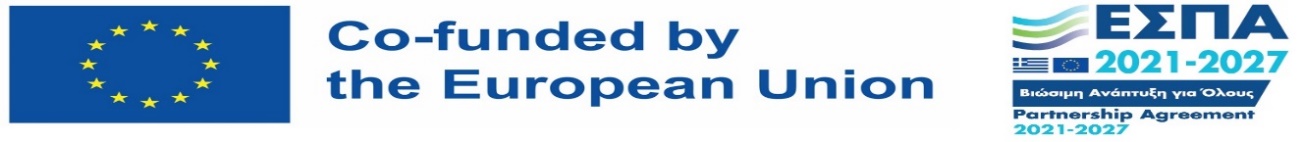 [Speaker Notes: 4. Οι δομές της γλώσσας δηλώνουν μια ιστορική φύση λόγω του ότι αλλάζουν με το χρόνο και αλλάζοντας παράγουν και αντανακλούν κοινωνικές και θεσμικές πρακτικές. Πως έχουν καταστεί κάποιες πρακτικές κυρίαρχες; Και έμφαση στις θέσεις υποκειμένων,discourse produces subject positions which affect how people construct experience πχ. Ιατρικός λόγος – κανονικότητες  
(Parker, 1992)]
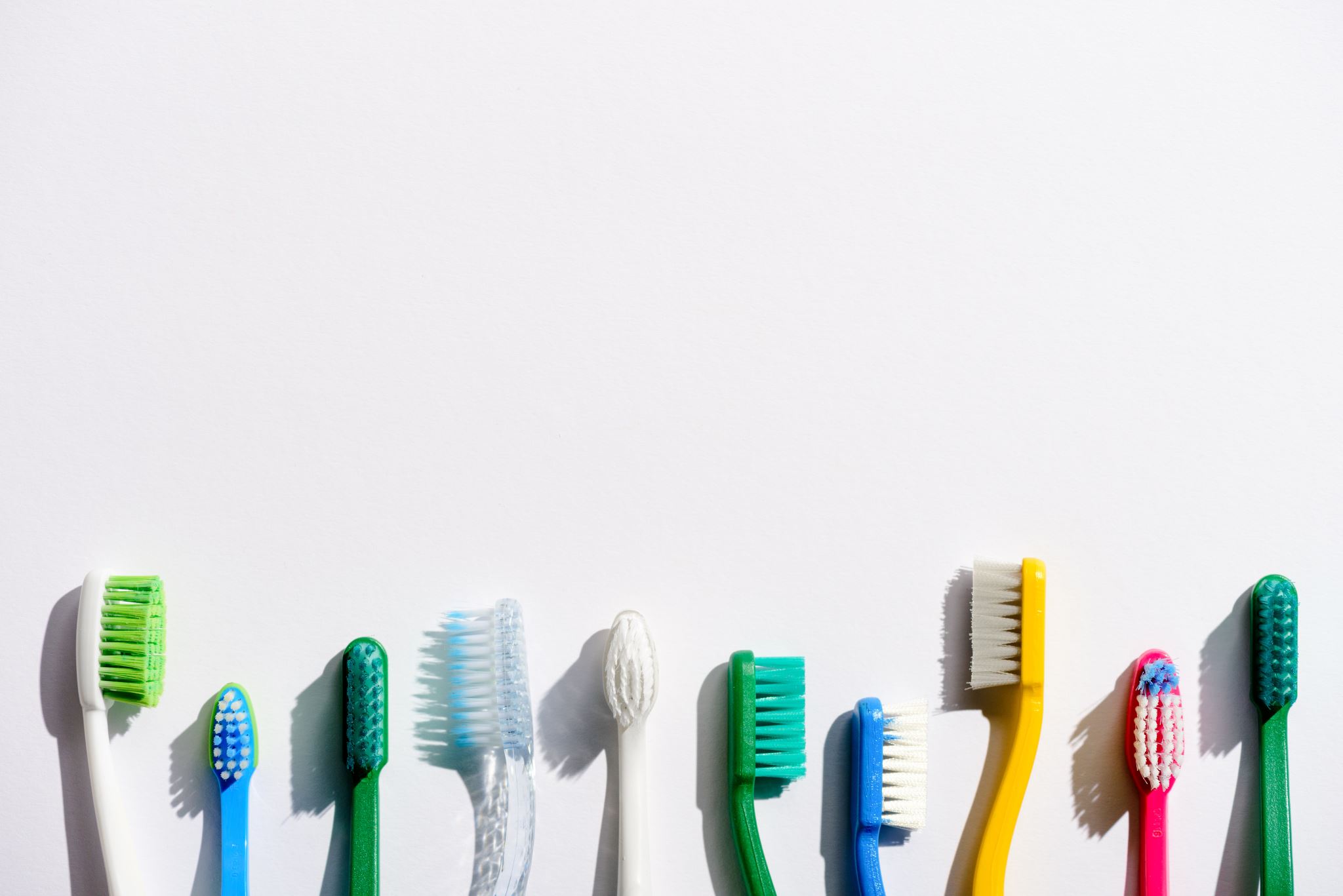 Example
Directions for use: 
Choose a children’ s brush and add a pea-sized amount of toothpaste. To teach your child to clean teeth, stand behind, place your hand under the child’ s chin to tilt it back and see the mouth. Brush both sides of teeth as well as tops. Brush after breakfast and last thing at night. Supervise the brushing of teeth until age of eight. If your child is taking fluoride treatment, seek professional advice concerning daily intake. 
Contains 0.8% Sodium Monofluorophosphate
(Parker, 2015)
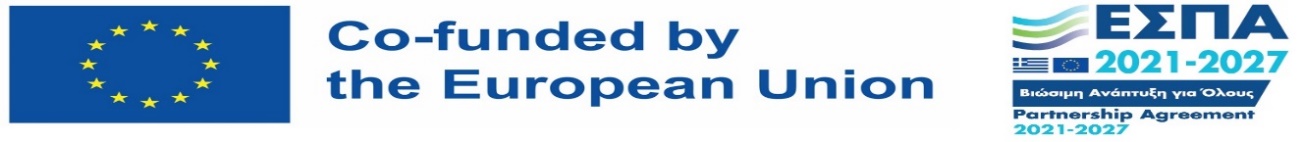 Discursive Psychology (DP)
use of discursive techniques in the analysis of psychological states in real world settings
(Edwards & Potter, 1992; Potter, 1996)
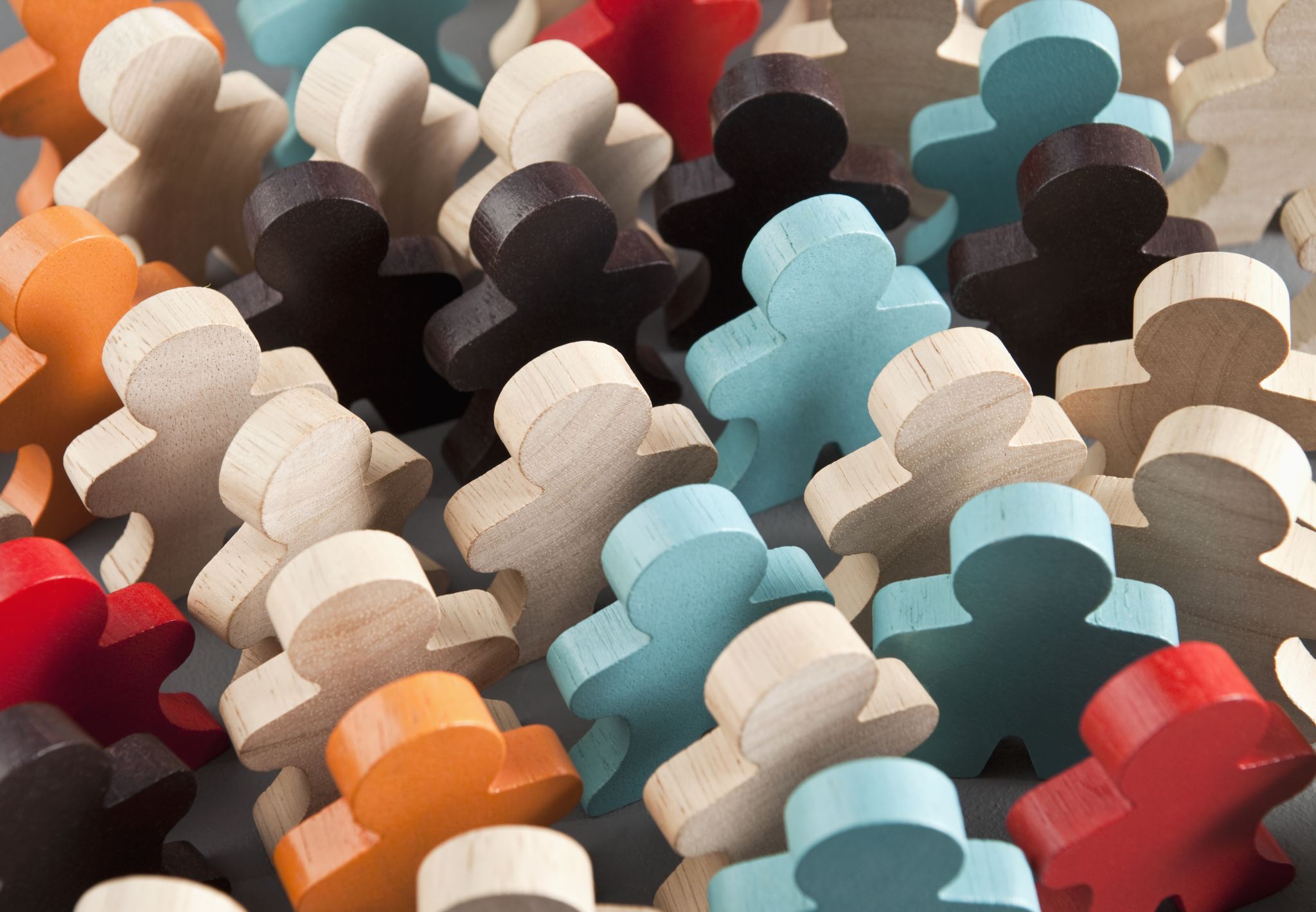 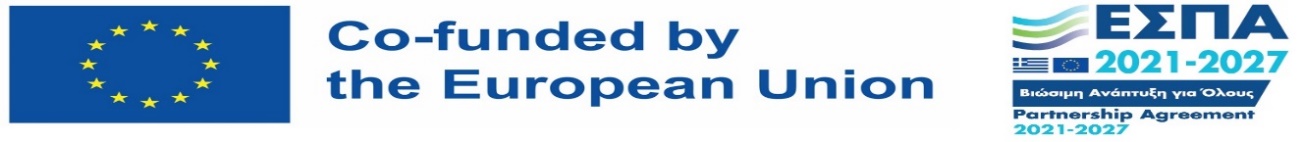 [Speaker Notes: 5. έμφαση στην κοινωνική λογοδοσία (stake or interest) και τη γεγονικότητα, τον προσανατολισμό προς δράση. Πχ. Ταυτότητα, μνήμη. Από τις κοινωνικές αναπαραστάσεις στα ερμηνευτικά ρεπερτόρια και αποθέματα (Edwards & Potter, 2005)]
Interpretative repertoires
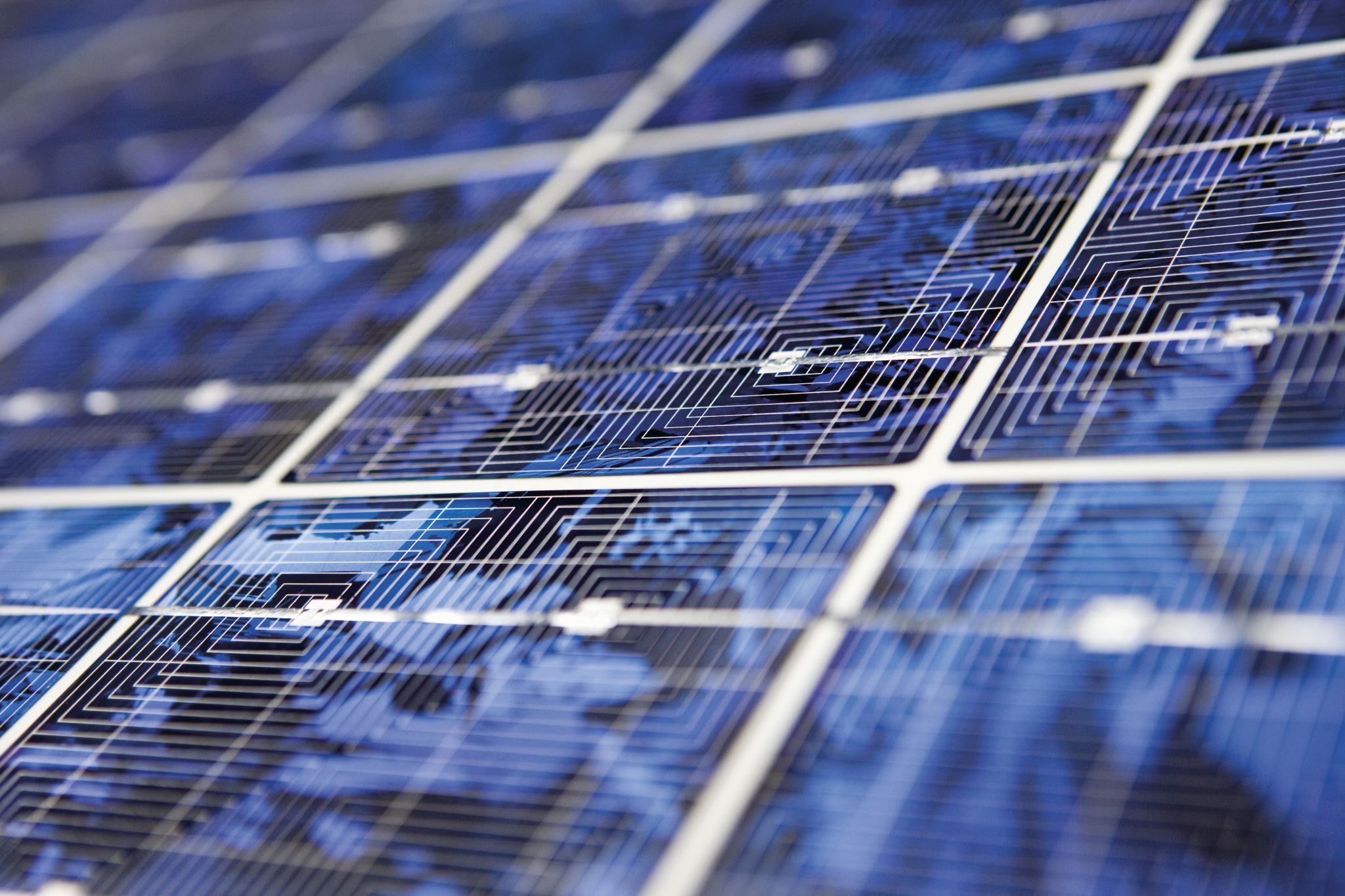 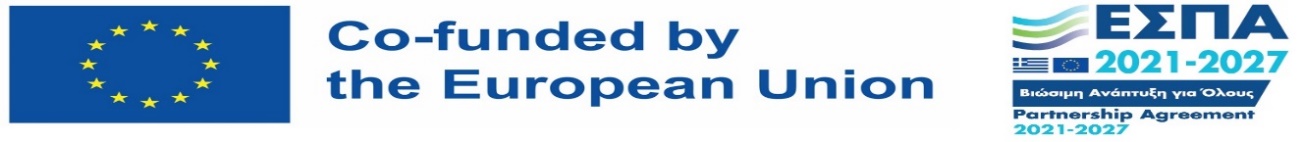 [Speaker Notes: Αντλώντας από τη γενεαλογική ανάλυση του Φουκώ]
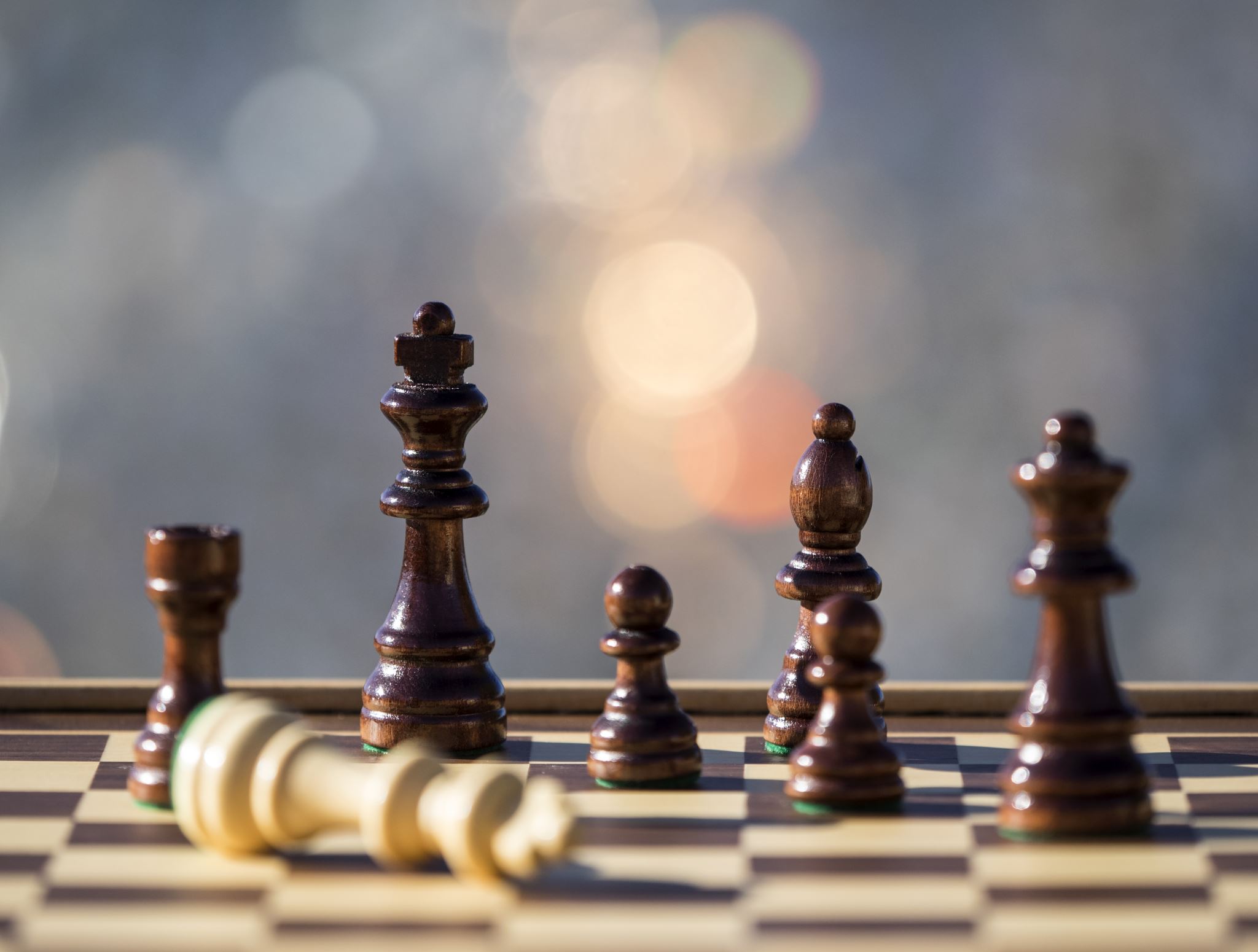 Rhetorical Psychology (RP)
use of discursive techniques in the study of persuasion and arguments
(Billig, 1987)
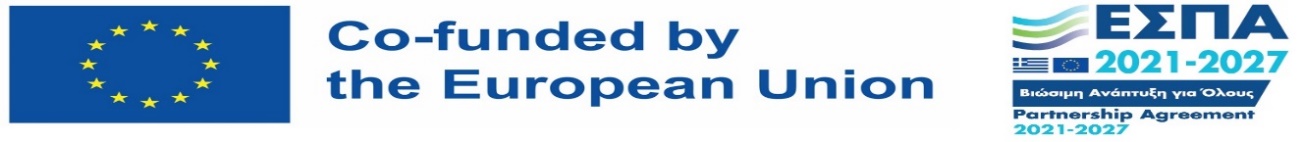 [Speaker Notes: 6. διαλογικότητα: οι κοινοί τόποι, η κοινή λογική εμπεριέχει αντιθέσεις, πχ. Common sense entails dilemmas e.g. ‘better late than never’ / ‘There's no time like the present’
Με αυτή την έννοια ο λόγος χαρακτηρίζεται από επιχειρήματα με έμφαση από τη μια να πείσει και από την άλλη να πείσει με όρους αποδεκτούς κα λογικούς  (Billig, 1991)]
Critical Discursive Social Psychology (CDSP)
focuses on regularities in discourse and in the lines of argumentation that are mobilised in terms of content, common places (Billig, 1991) and dilemmas (Billig et al., 1988) around which the arguments develop, as well as the discursive strategies used to formulate them (Edwards and Potter, 1992). 
(Wetherell, 1998)
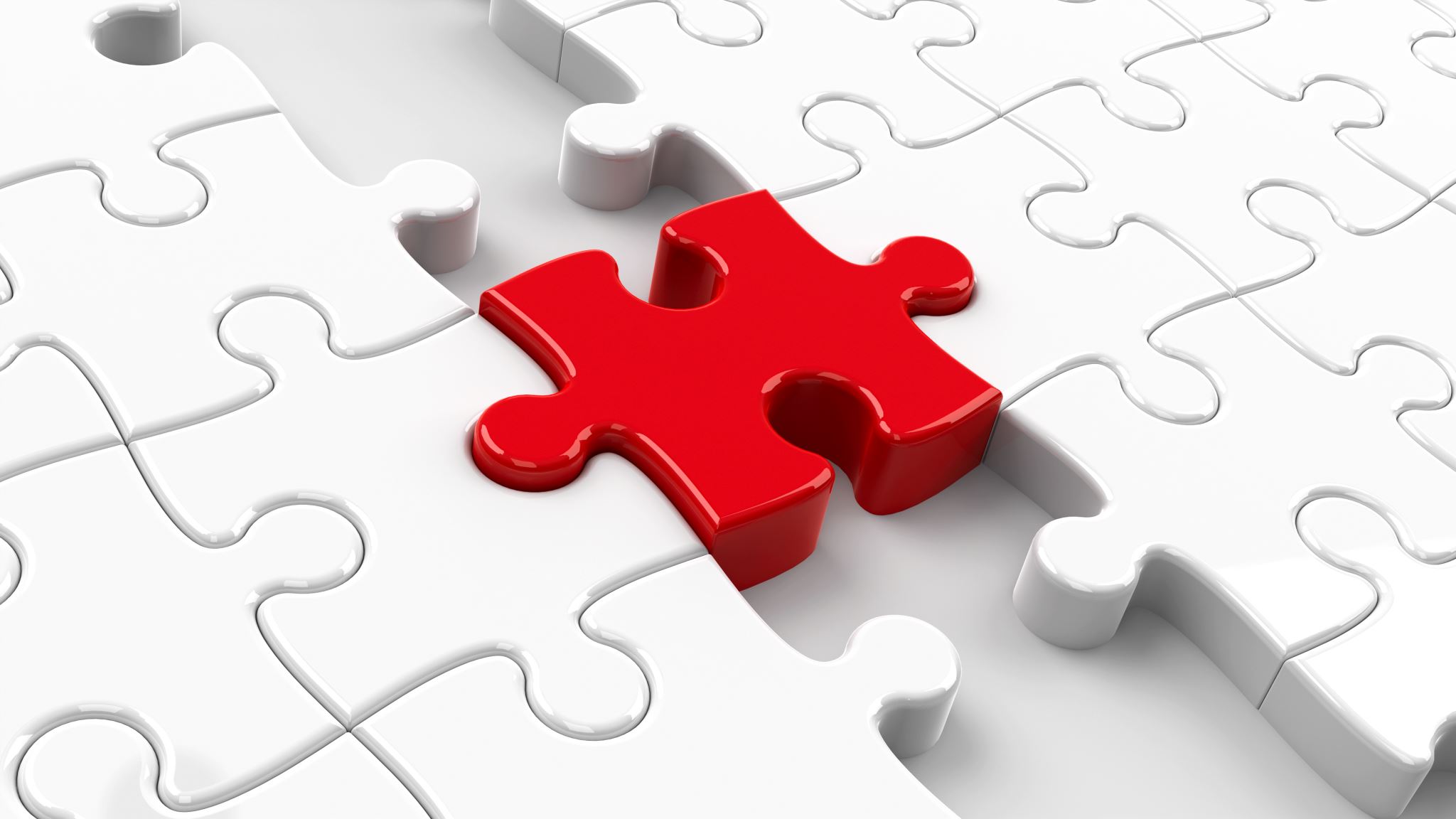 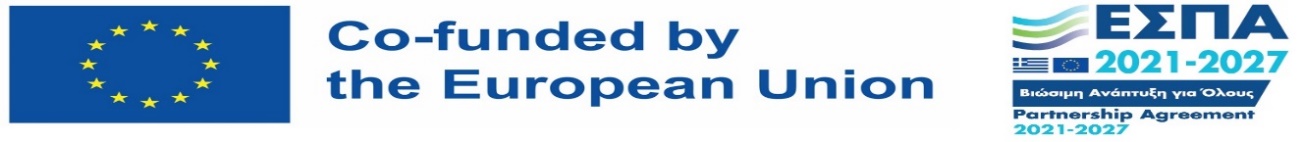 [Speaker Notes: Wetherell 1998]
Critical Discursive Social Psychology (CDSP)
Emphasis on the ways in which versions of the world are constructed and in the discourses used (as) embedded in a specific historical context.
Some of them become dominant 
Accountability is successful so long as people use discourses which pre-exist and are commonplace in a social context.
Key question to guide analysis: 
Why this utterance here? 

(Wetherell, 1998)
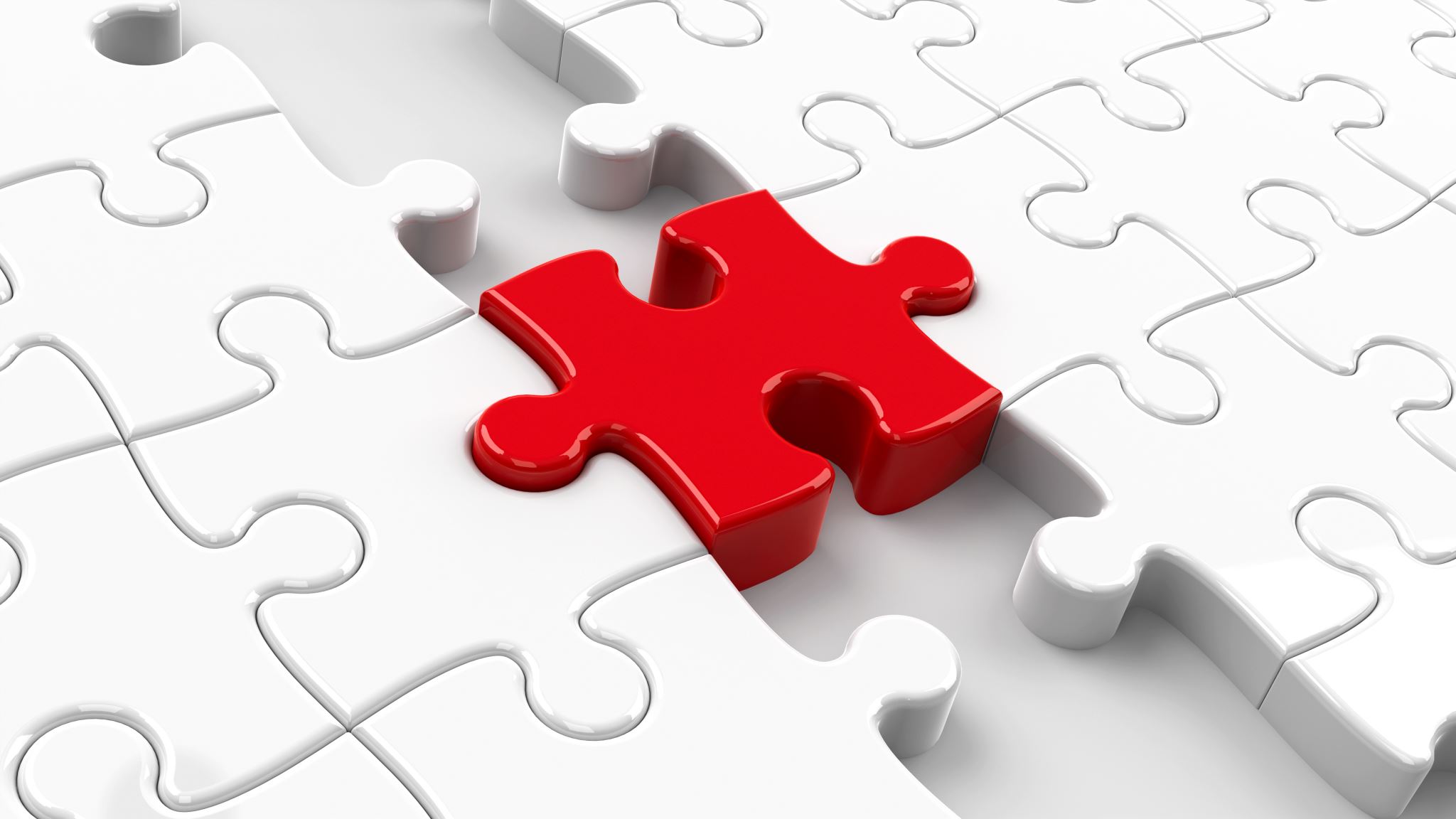 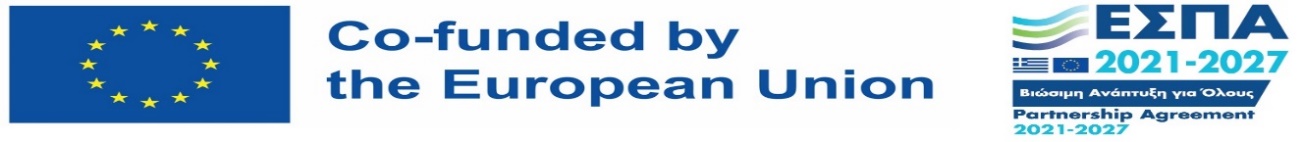 [Speaker Notes: Wetherell 1998]
Analytic Emphases
Context
Content & strategies: what is said and how
Accountability & Factualisation
Action orientation
Orientation 
In theory
In practice (Potter and Litton, 1985)
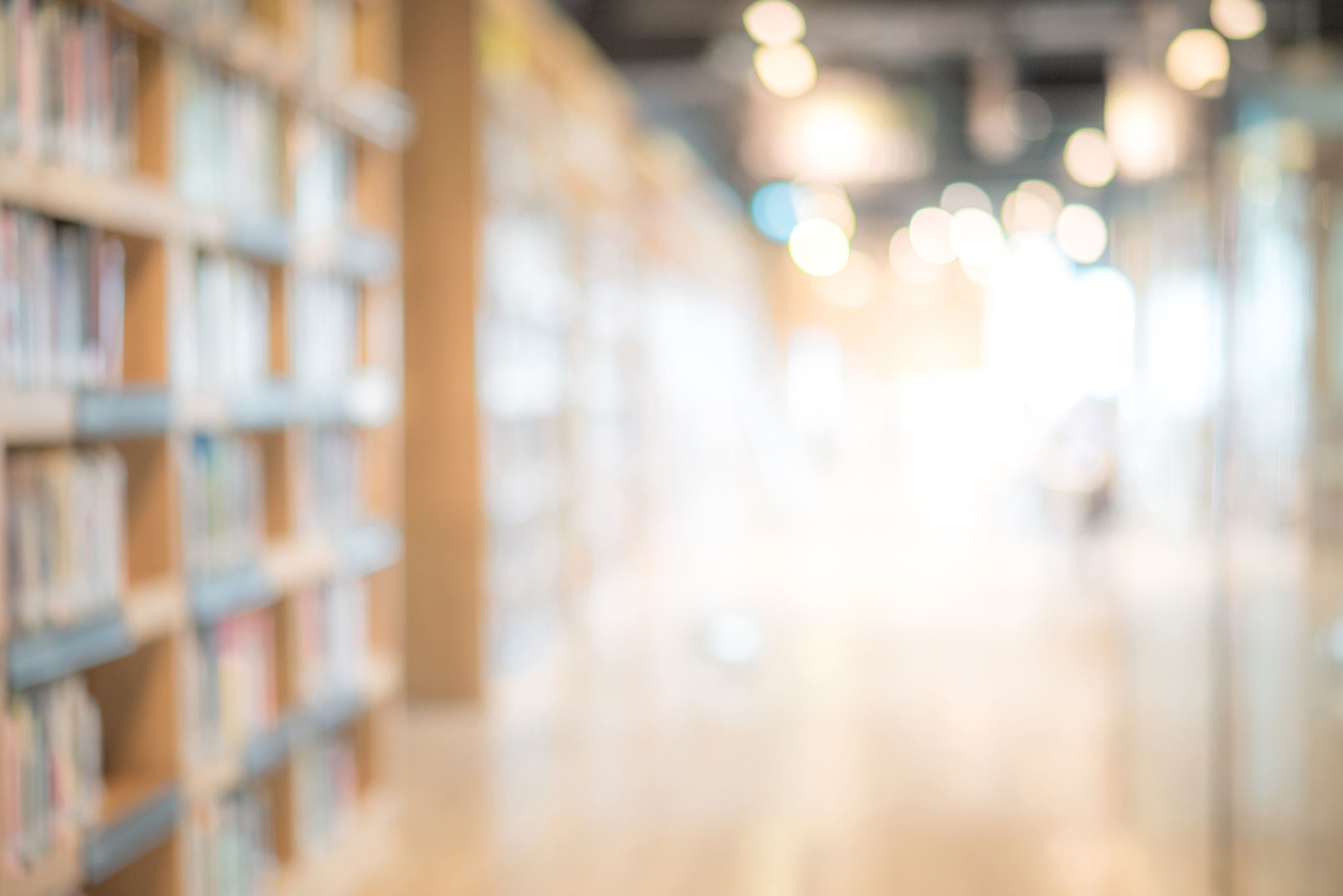 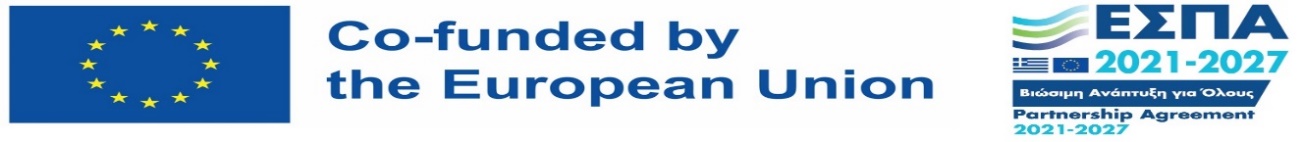 Accountability
Footing (Goffman, 1981)
Face (Goffman, 1967)
Disclaimers (see Billig, 1989; Hewitt & Stokes, 1975)
Mitigation (see Xenitidou, & Greco-Morasso, 2014)
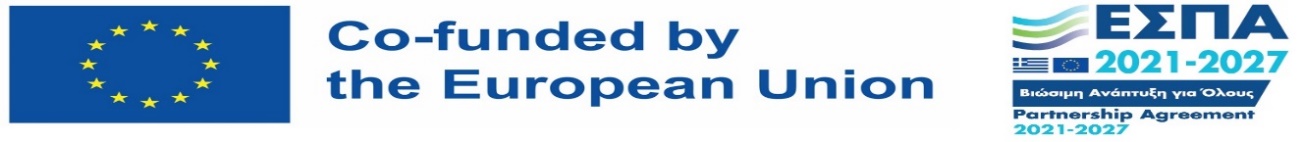 [Speaker Notes: Dilemma of stake
Justified and logical]
Factualisation
Category entitlement
Empiricist discourse
Lists & contrasts
Consensus & Corroboration 
Rhetorical argument
Argument by analogy, personal experience
Extreme case formulation 
Vague & detailed description
Active voicing
Narratives (& scripting)

(Edwards & Potter, 1992; Potter, 1996)
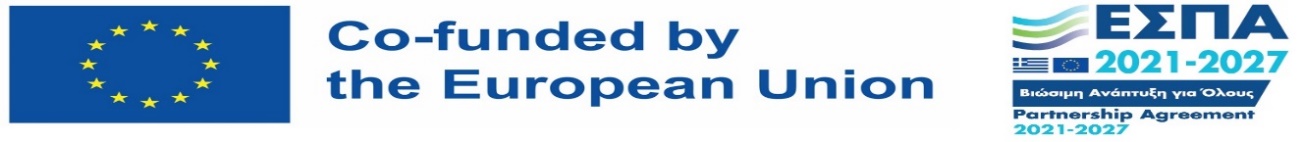 [Speaker Notes: Witness 
Contrary/competing versions: claims in the form of logical arguments as being external to the speaker and as a reassurance of rationality; what in attributions is called differentiating information 
Lists – complete and representative]
Analytic Process in practice (micro to macro or reverse?)
1. Apply line numbers
2. Identify thematic sections in texts
3. Analyse within sections 1: syntactic analysis, identification of rhetorical strategies and their function
4. Analyse within sections 2: orientation in context, resources and common places, constructions and positioning – what is the line of argument formulated?
	6. Are there arguments that exhibit similarities across the data? (regularities)
	7. Are there similarities in the ways in which they have been formulated? E.g. using specific strategies or drawing on particular resources?
	8. Are the irregularities? 
	9. Consolidation and conclusions
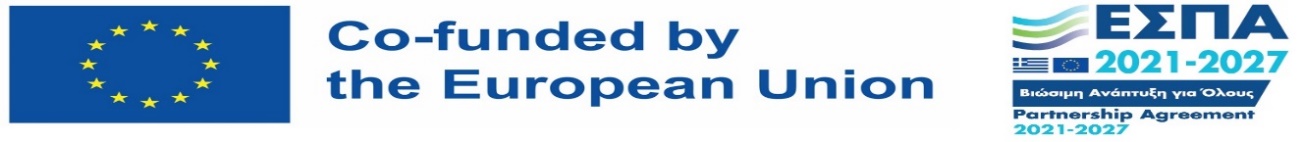 79
[Speaker Notes: indicative]
Transcription Notation
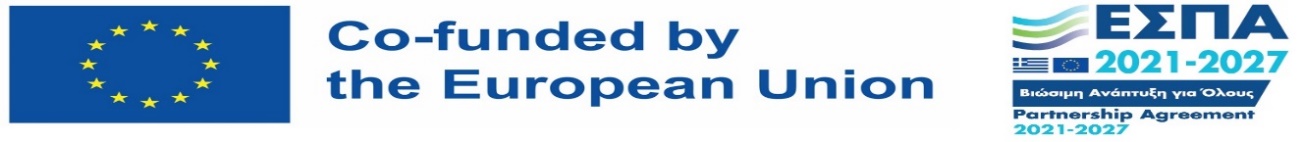 ‘In theory’
Extract 1a

1 Lilly: ((reading card)) ‘Some people have suggested that people who 
2 move to this country should take a test to see how British they are. 
3 Do you think this is a good idea?’ 
4  Henry: Rubbish.
5  Deb: No.
6  Lilly: I think [that’s really stupid.]
7  Henry: 	    [Stupid idea.]
8  Deb: Yeah. 9 Lilly: I don’t think you should have to be, British to live here. 


Gibson, S. and Hamilton, L. (2011) The Rhetorical Construction of Polity Membership: Identity, Culture and Citizenship in Young People’s Discussions of Immigration in Northern England. J. Community Appl. Soc. Psychol. Vol. 21, pp. 228–242
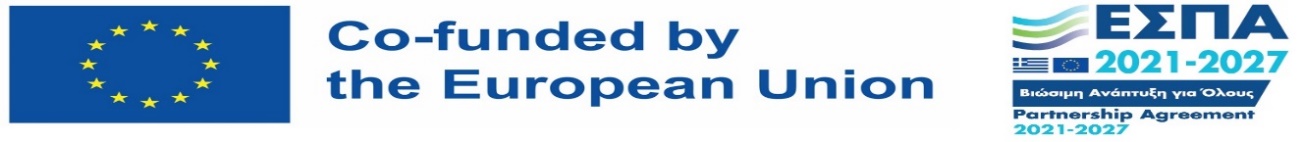 9/26/2024
81
[Speaker Notes: Arguments which made straightforward links between movement into the UK and ‘race’ or ethnic/national identity were relatively rare. In most interviews, the orientation to such issues as being potentially racist or xenophobic led to them being treated as illegitimate criteria upon which to base decisions about migration to the UK. Indeed, one of the question card prompts that we used to stimulate discussion of issues of national identity and immigration led in many interviews to participants explicitly distancing themselves from the assumption that residency in the UK should be contingent upon sharing some essential quality of ‘Britishness’. 
Here not only is the idea of a ‘test to see how British’ someone is dismissed as a ‘stupid idea’, but the use of nationality as a criterion for residency is challenged. Such lines of argument were typical of the majority of our interviews, but this did not mean that participants adopted a generally laissez-faire approach to immigration. Denials of the appropriateness of using nationality, ethnicity or ‘race’ as grounds on which to make judgements about immigration were usually accompanied by the mobilization of alternative criteria and the general assumption that immigration was indeed a ‘problem’ that had to be ‘controlled’]
‘In theory’ … and ‘in practice’…
Extract 1b
21 Henry: [No, but it is a] bit different here isn’t it because, er, 
22 refugees and, asylum seekers are all, coming, 
23 			[over to this country.] 24 Lilly: 	[Yeah but I don’t think] that everything else should be like, 
25 erm, that  shouldn’t everything be equal to everybody? I mean 
26 you’re entitled to live wherever you want really. 
27 Henry: Yeah but I think – I agree with that but I think there’s got to 28 be some sort of, stop-off point because I mean this, country’s 
29 already holding [over 60 million.]
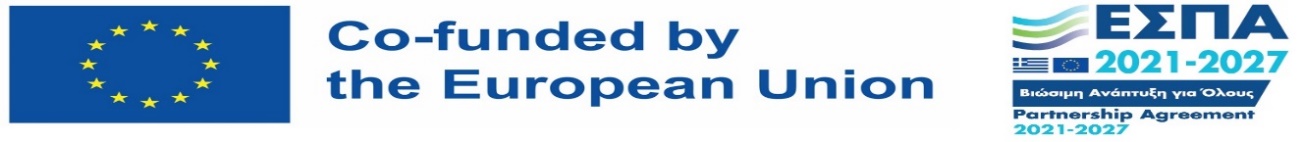 9/26/2024
82
[Speaker Notes: Despite the respondents’ joint dismissal of ‘Britishness’ as a criterion for residency in Extract 2 (a), Henry nevertheless constructs the movement of ‘refugees’ and ‘asylum seekers’ to ‘this country’ as a problem. In response to Lilly’s assertion of a universal right to reside in a place of one’s choosing (ll. 24–27), Henry goes on to acknowledge the in principle desirability of such an entitlement, whilst suggesting that in practice this is problematic (ll. 28–31). He suggests that a limit should be placed and predicates this on a container metaphor (Charteris-Black, 2006) whereby ‘this country’s already holding over 60 million’ (ll. 30–31). Thus, whilst basing immigration decisions explicitly on a criterion of national identity is treated as inappropriate, the practical demands imposed by global migration patterns are worked up in such a way as to construct limits on immigration as necessary, rational and legitimate. In the same way that immigration talk was often de- racialized (Reeves, 1983), Extracts 3a and 3b show how immigration talk was also frequently de-nationalized such that decisions over inclusion/exclusion were divorced from concerns over category membership or identity.]
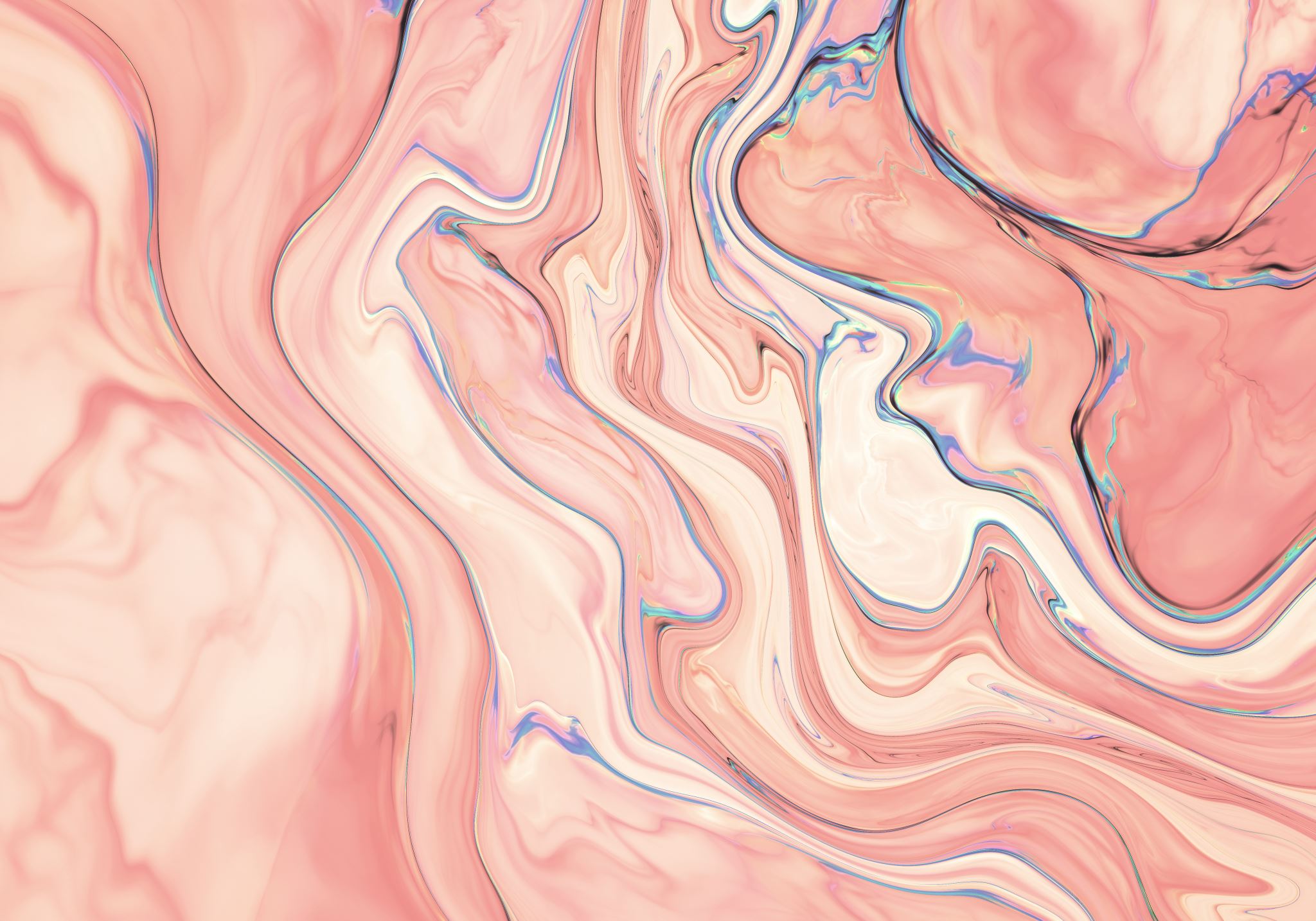 COMPUTER ASSISTED QUALITATIVE ANALYSIS
CAQDAS
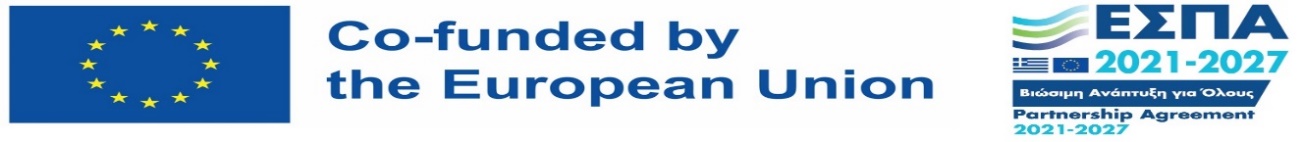 Examples
Atlas.ti
Nvivo
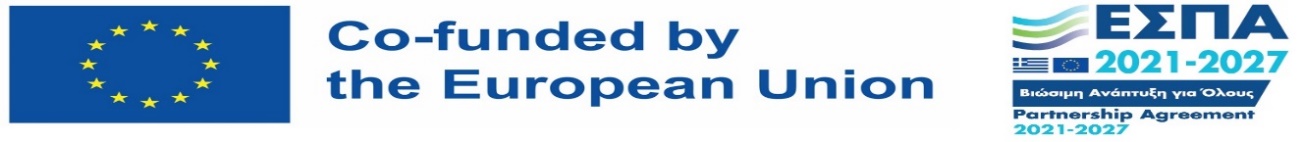 Qualitative analysis tools in ATLAS.ti
Reviewing Atlas.ti 
Atlas.ti & free demo
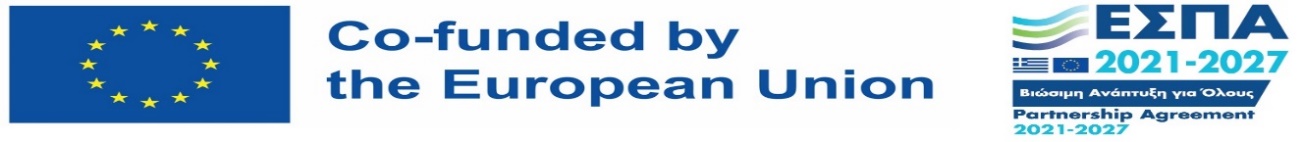 Qualitative analysis tools in NVivo
Reviewing Nvivo
NVivo & free trials
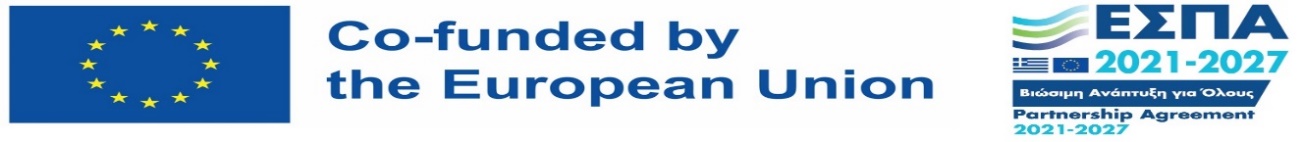 Exercises
Storing data
Coding
Retrieving 
Tools
Outputs
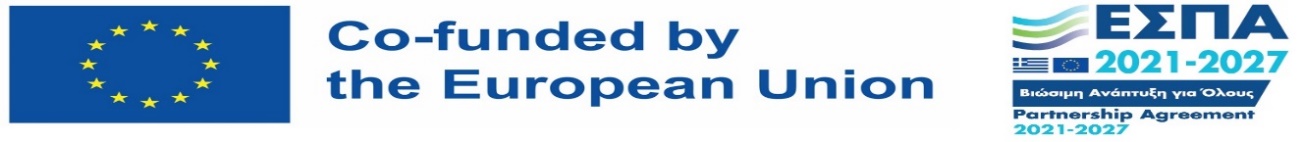 Thank you!
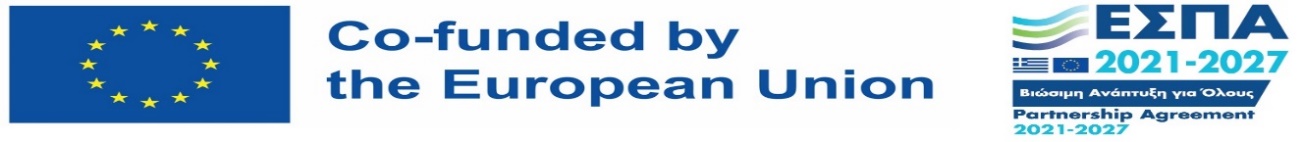